КГУ «ОБЩЕОБРАЗОВАТЕЛЬНАЯ ШКОЛА №15»
 ОТДЕЛА ОБРАЗОВАНИЯ ОСАКАРОВСКОГО РАЙОНА УПРАВЛЕНИЯ ОБРАЗОВАНИЯ КАРАГАНДИНСКОЙ ОБЛАСТИ
«Оқуға құштар мектеп» 
жобасы
Проект  
“Читающая школа”
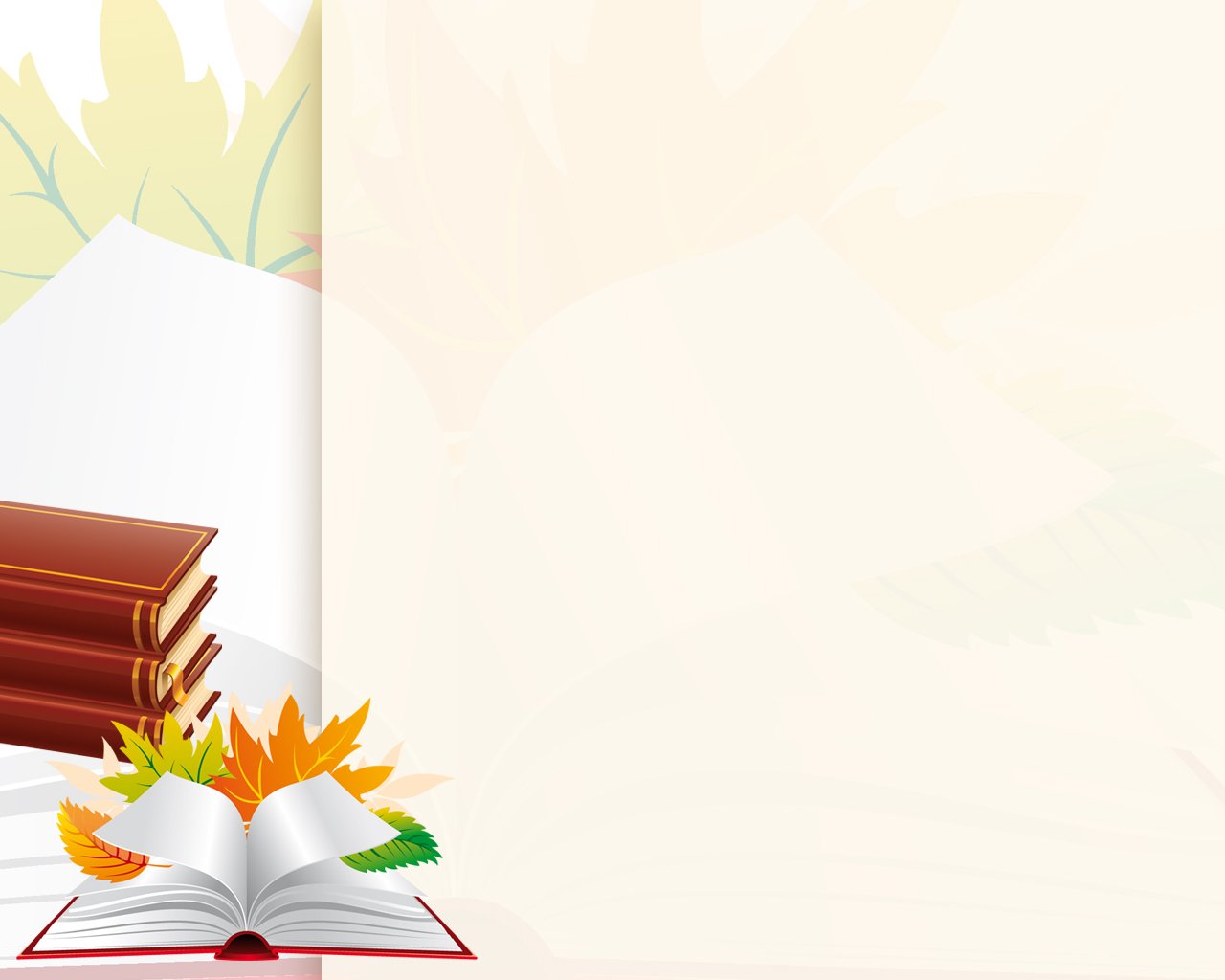 Проект «Читающая школа»

Цель проекта:
Развитие культурной и читательской компетентности детей.
 
Задачи проекта:                                                                                                                                     1.  Развитие и сохранение культуры  детского  чтения  посредством участия в проекте « Читающая школа»;                                                            
2.   Пропагандировать семейное чтение;
 3.  Запланировать мероприятия на читательскую активность в семье.
4. Объединить усилия учителей-предметников, классных руководителей, библиотекаря в повышении читательской активности обучающихся, для реализации цели  проекта «Читающая школа».
В Казахстане стартовал проект 
"
Ожидаемые результаты:                                                                                                                                 
 - привлечение обучающихся в школьную библиотеку, повышение читательской активности;
 - увеличение количества посещений в школьную библиотеку;
 -  повышение престижа чтения и совершенствование культуры чтения среди обучающихся;
 -  повышение устойчивого интереса к книге как первоисточнику;
 -  возрождение  и развитие  духовно-нравственной культуры обучающихся школы;                                                                                            
- повышение активности обучающихся школы в подготовке и проведении библиотечных мероприятий.
В рамках проекта «Читающая школа»  проводятся мероприятия:
1. Книжные, тематические выставки по разным темам.
2.Участие в районном конкурсе «Буктрейлер». 
3.Участие в акции «Буккросинг».
4.Акция  «Читающий класс».
5.Акция   «Читающая семья».
6.Акция  «Читающая перемена».
7. Участие в челлендже  «Моя любимая книга».
План мероприятии по проекту «Читающая школа»
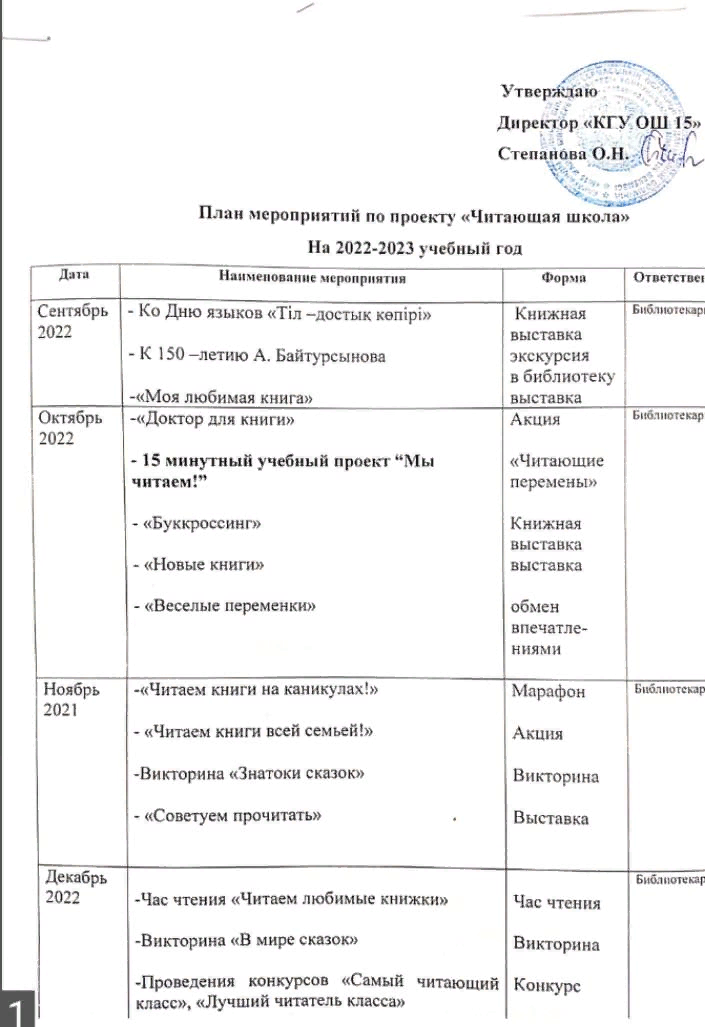 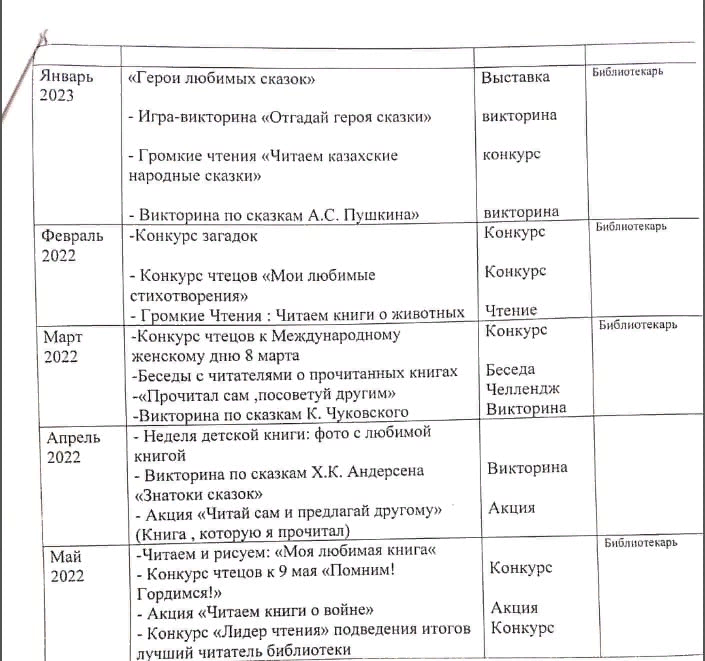 Отчет по проекту 
«Читающая школа»
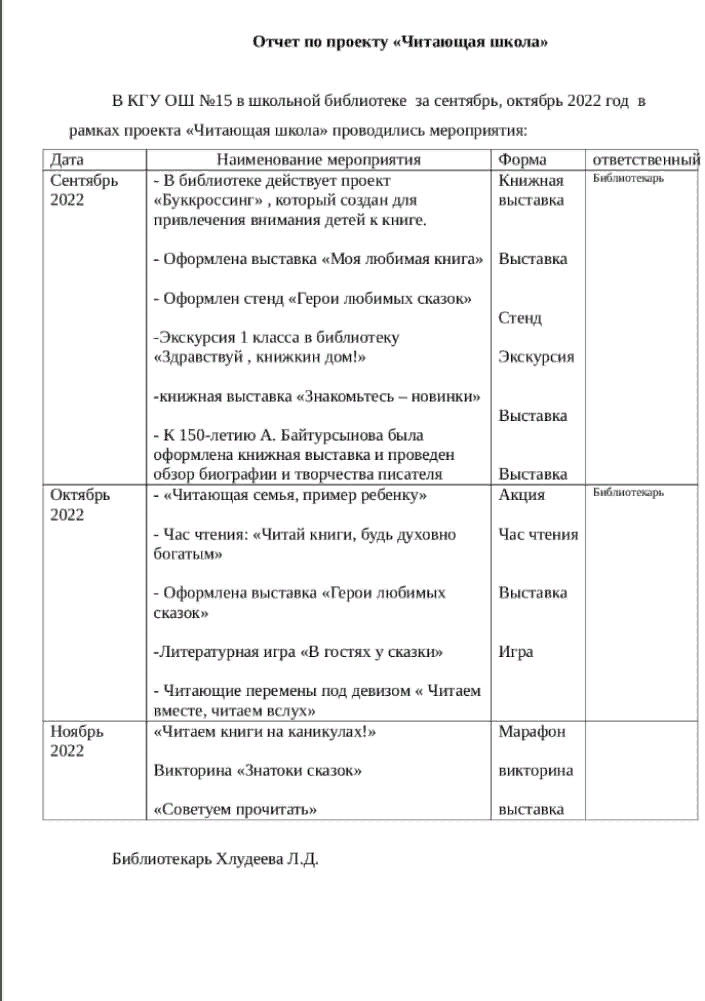 ОТЧЕТ
о работе библиотеки  по проекту «Читающая школа»
«КГУ ОШ № 15» с. Трудовое за  2022 учебный год.
      
       По поручению главы государства Касыма Жомарта Токаева министерством образования и науки разработан проект «Читающая школа»
 Участники проекта : Школа- библиотека- семья , действует данный проект с 2021 года 
ЦЕЛЬ проекта : Привлечение детей к чтению.
 Повышение уровня читательской культуры обучающихся, роста их читательской активности и создание условий для популяризации чтения
ЗАДАЧИ проекта: 
1. Развитие и сохранение культуры детского чтения посредством участия в проекте «Читающая школа»
2. Пропаганда семейного чтения
3. Повышение читательской активности
 Для продвижения проекта в школе разработаны и проводятся следующие мероприятия :
-Оформляются выставки по пропаганде книги:
«Моя любимая книга»
«Советуем прочитать»
«По страницам интересных книг»
«Читаем казахские народные сказки»
«Книжная неделя»
«Волшебный мир сказок»
-Проводятся конкурсы выразительного чтения среди учащихся:
 «Чтение вслух»
«Громкие чтения»
«Читающие перемены»
- Проводятся викторины по сказкам:
«В гостях у сказки»
«Отгадай сказочного героя»
Проводятся конкурсы «Лучший читатель класса», «Читатель года школы»
Привлечение родителей к мероприятиям для реализации проекта:
 - «Самая читающая семья»
-Наша домашняя библиотека
-Акция «Читающая семья- читающий ребенок»
- Читательский марафон «Читаем книги года» посвященная акции «Бір ел-бір кітап» 
   	В предверии юбилея (150 лет со дня рождения) Ахмета Байтурсынова учащимся была представлена выставка о жизни и творчестве выдающегося деятеля
   	К юбилею (100лет со дня рождения) отважной пулеметчицы, Героя Советского союза Маншук Маметовой «Шагнувшая в бессмертие».
Во время осенних каникул был проведен марафон  «Читаем книги на каникулах». Дети были отмечены сертификатами участников, а родители благодарственными письмами.
В рамках реализации проекта «Читающая школа в библиотеке действует проект "Буккросинг» который создан для привлечения внимания детей к книге, демонстрации ее современности и многогранности. Основная цель проекта — привлечение внимания современного ученика к книге, увеличение интереса к чтению с помощью современных интерактивных подходов.
Во время каникул прошел день общения в школьной библиотеке «Я с книгой открываю мир».
Разработаны памятки чтения, читательский дневник для повышения интереса учащихся к чтению книг.     
     	 В рамках проекта «Читающая школа» в школе  действует 15-минутный учебный проект «Читающие перемены» под девизом “Читают все!”
     	Школьная библиотека  начала обновляться новой литературой   на гос. языке, познавательной литературой, сказками. Заметно вырос показатель по посещаемости и читаемости детей.
       	Школа располагает достаточным количеством методической литературы, интерактивного оборудования, позволяющего реализовать проектный и исследовательский подход к обучению и развитию детей и подростков, организовать индивидуальную и групповую работу в рамках проекта «Читающая школа».
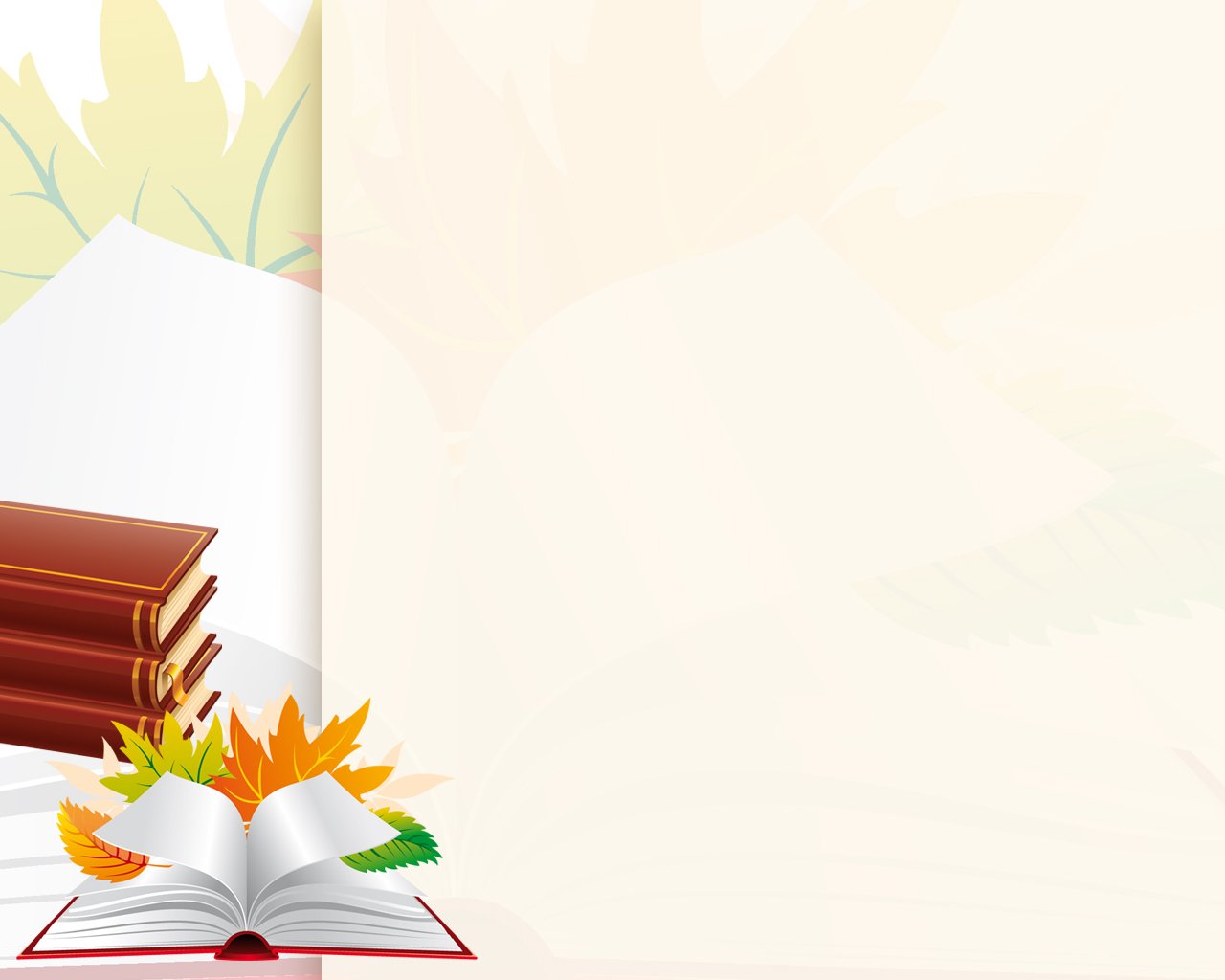 Книжные и тематические выставки
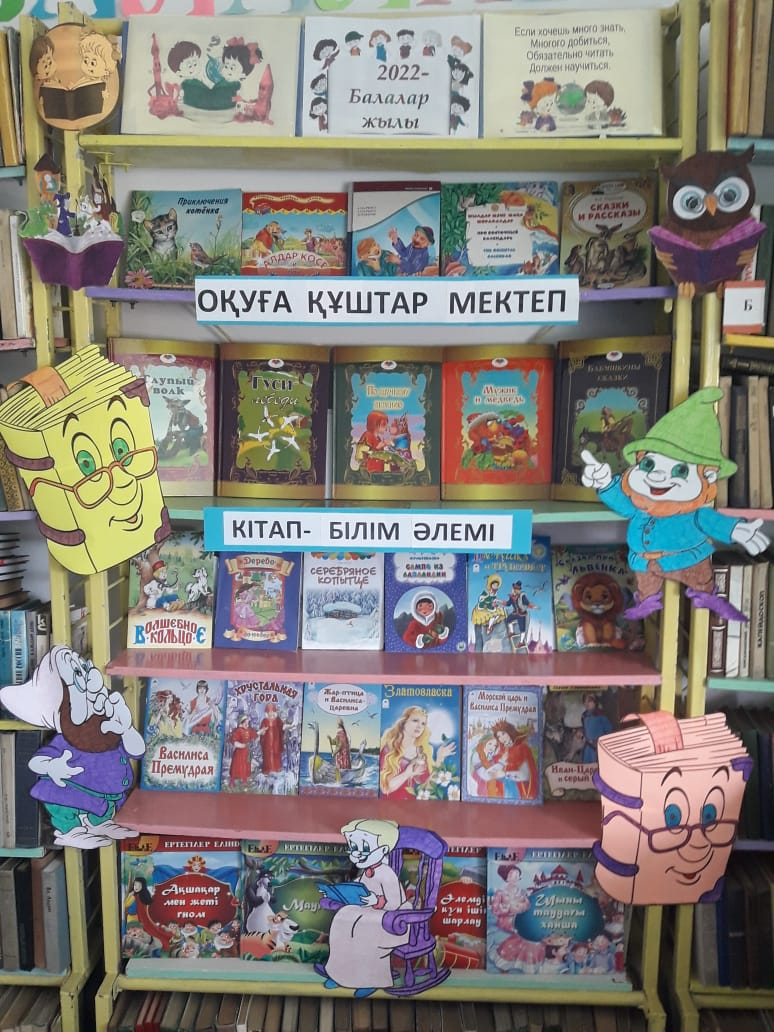 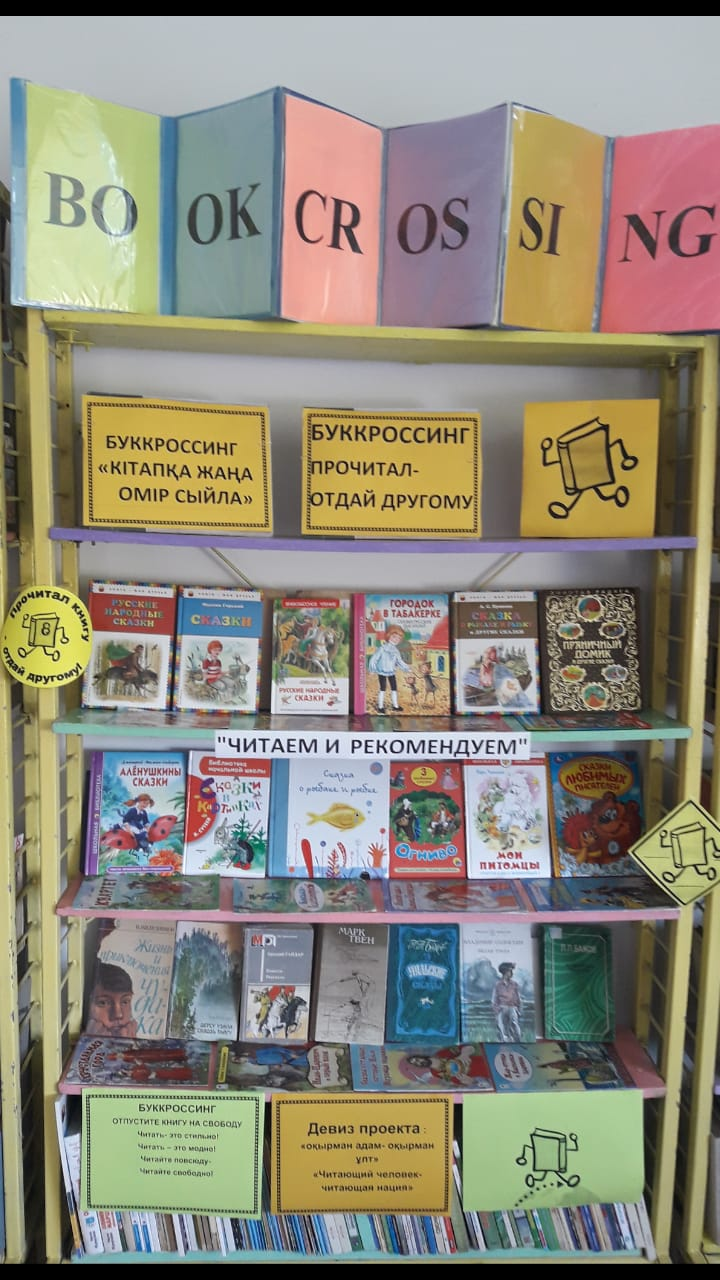 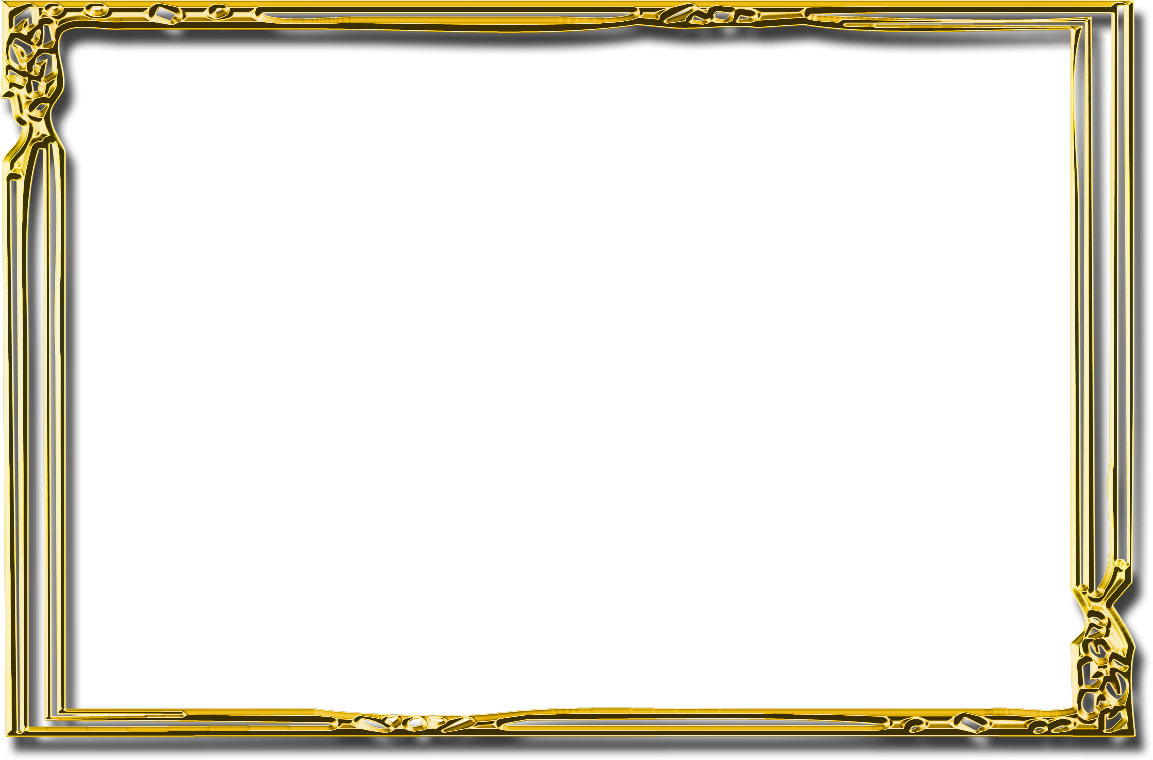 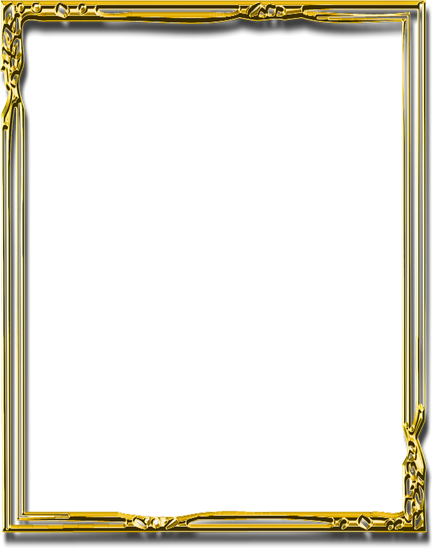 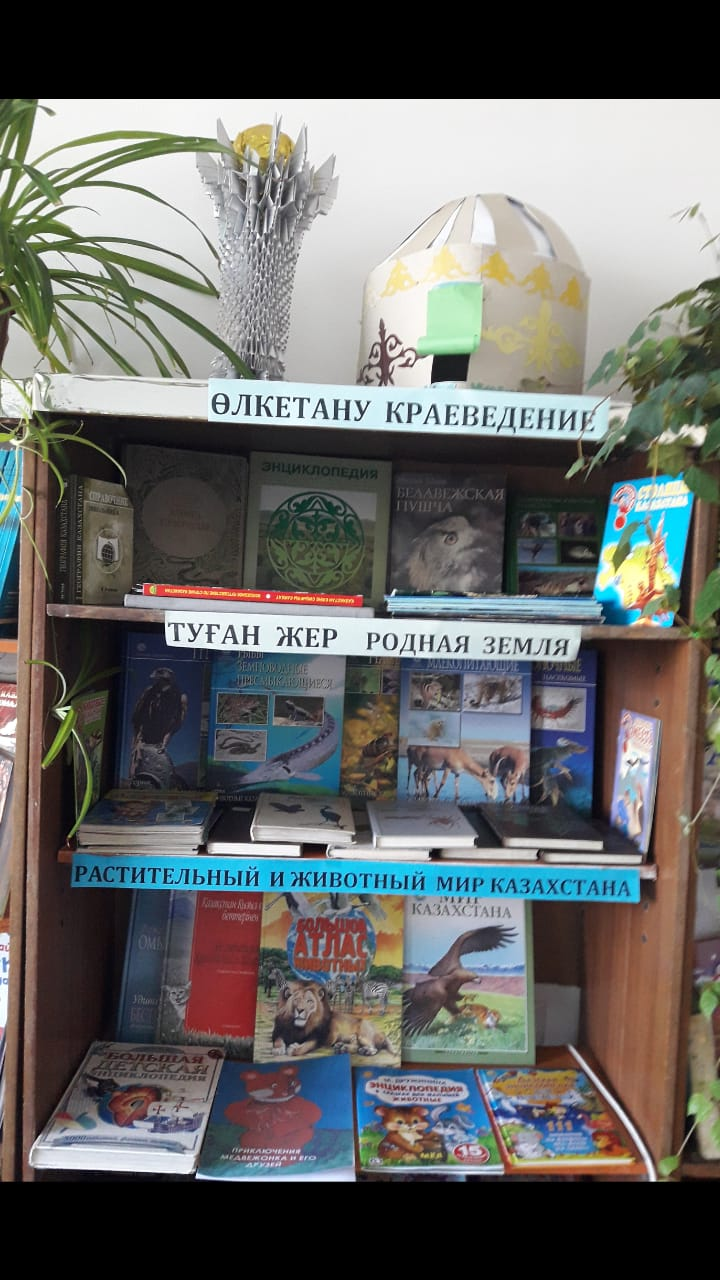 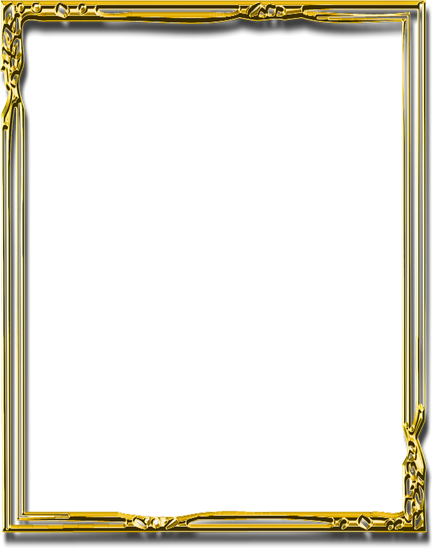 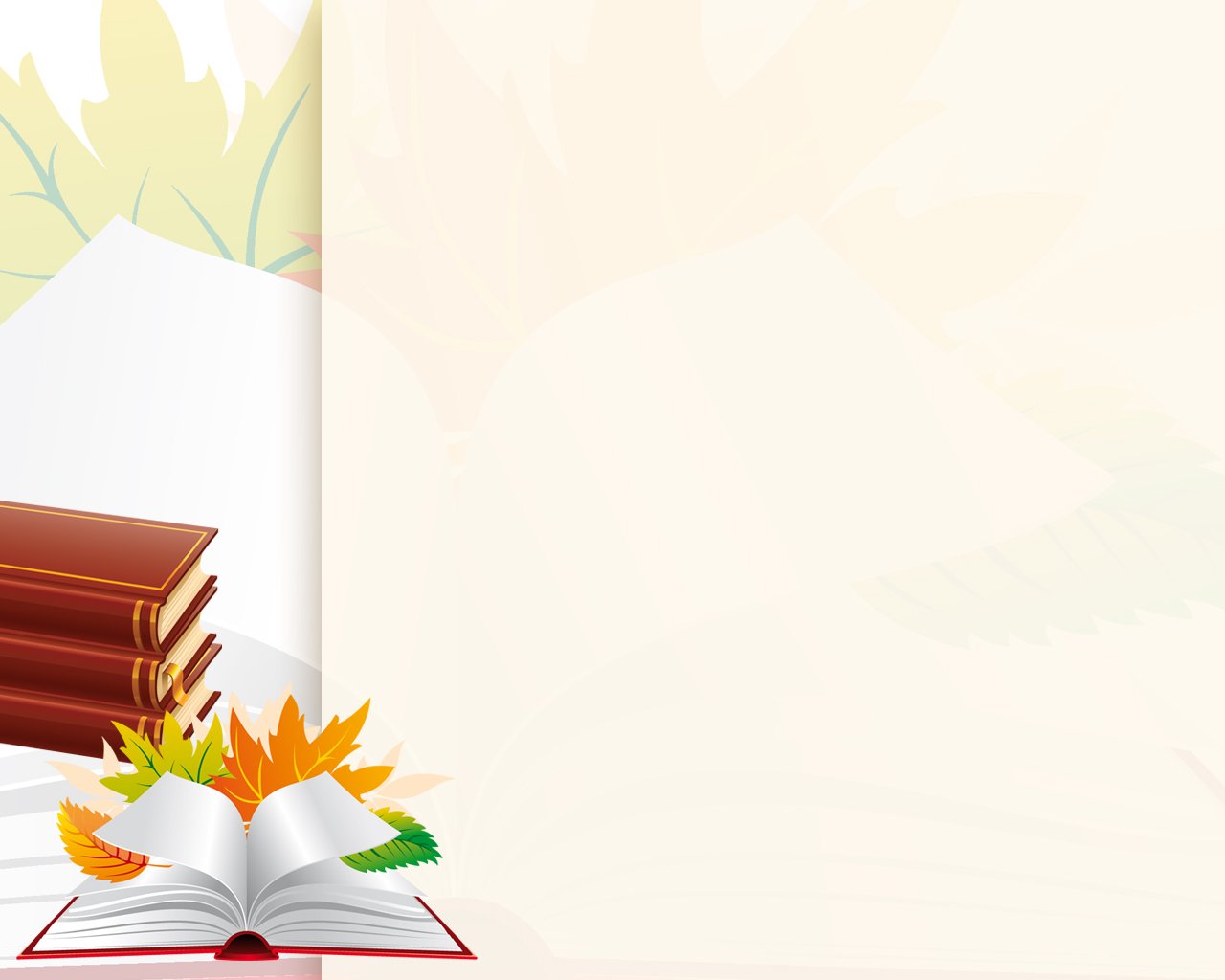 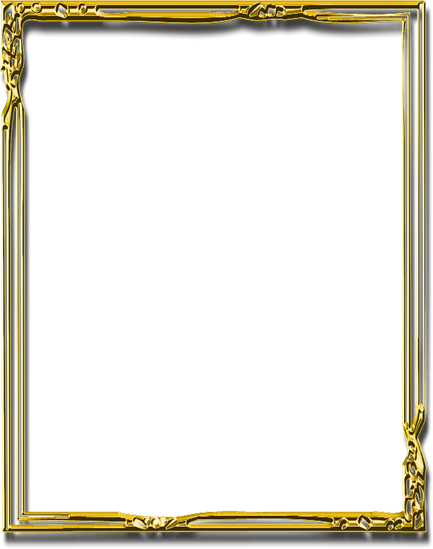 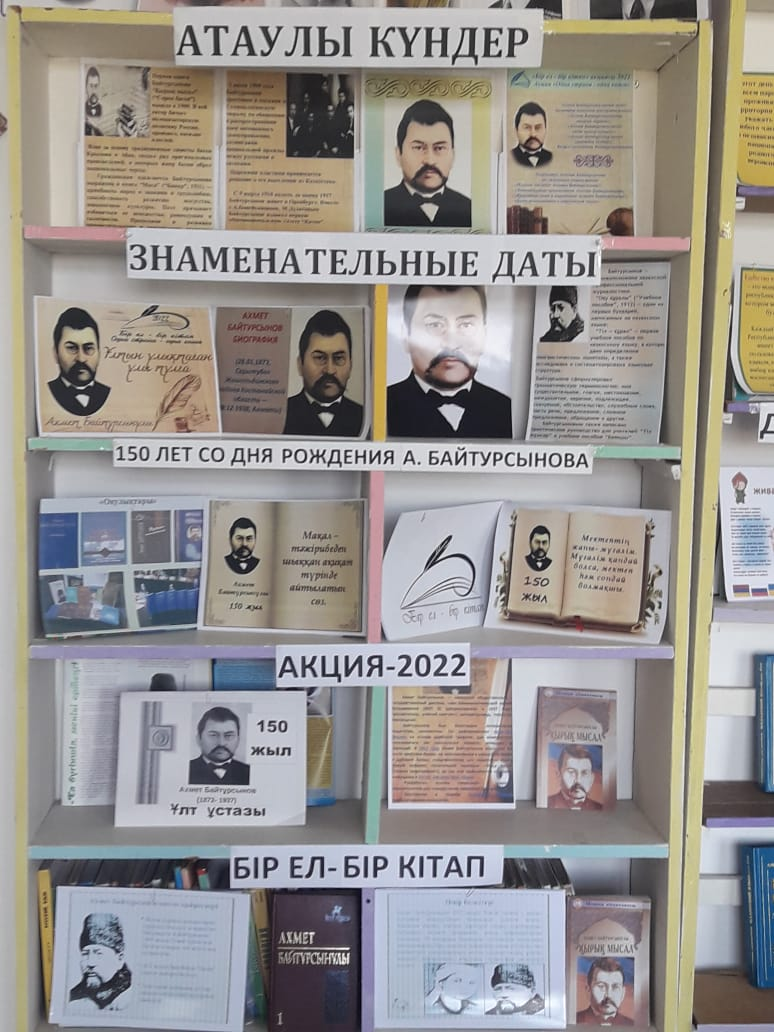 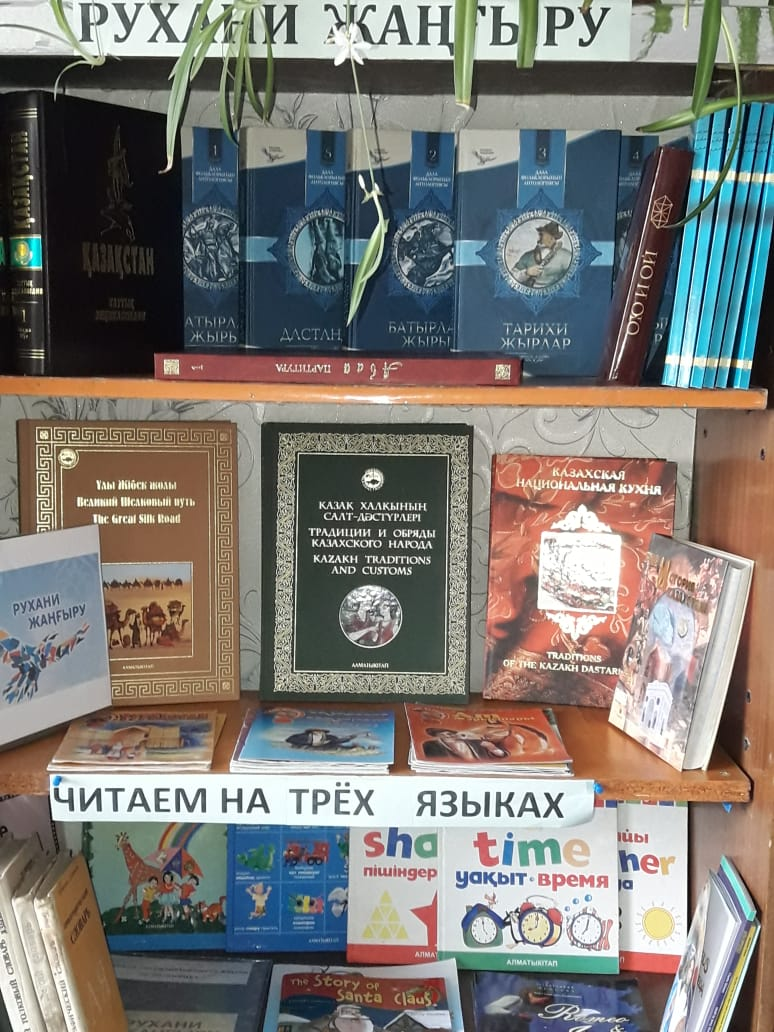 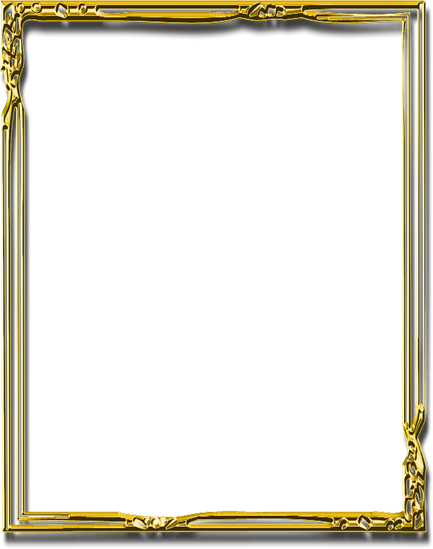 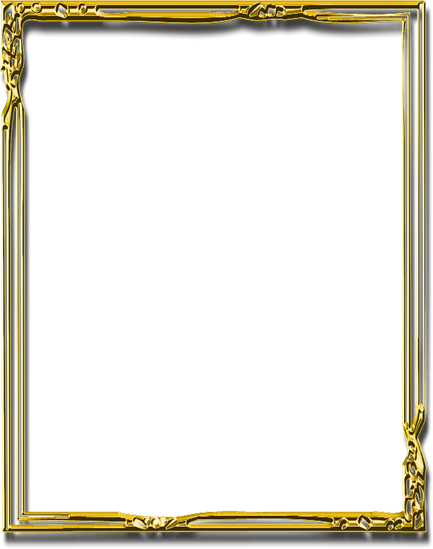 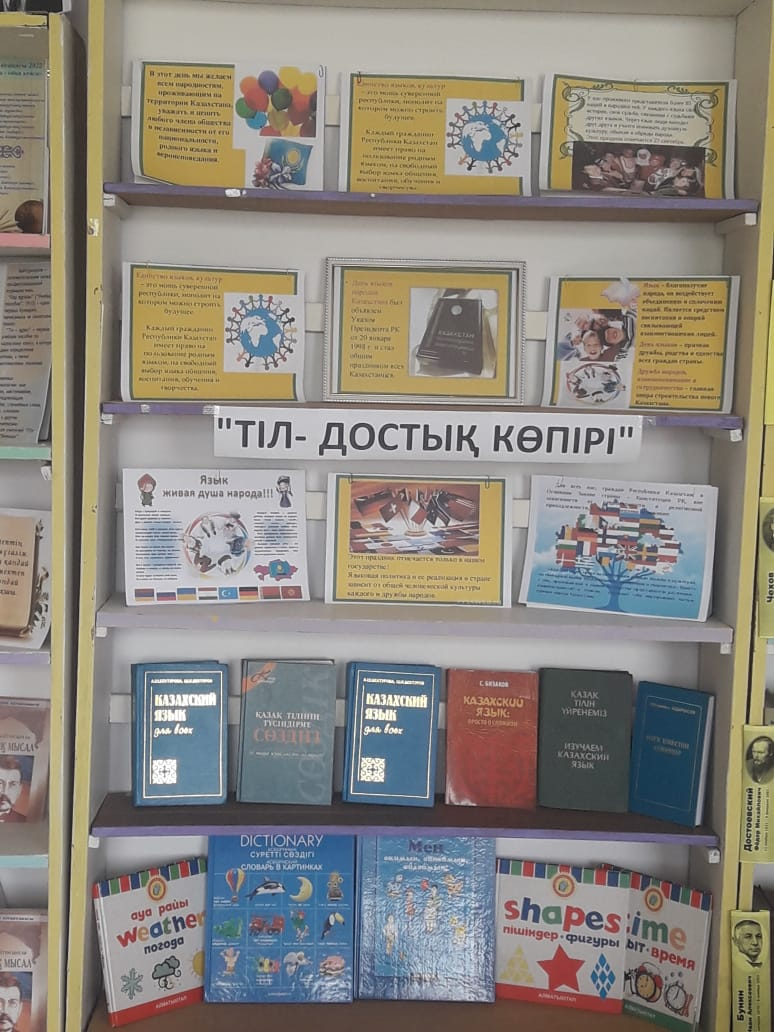 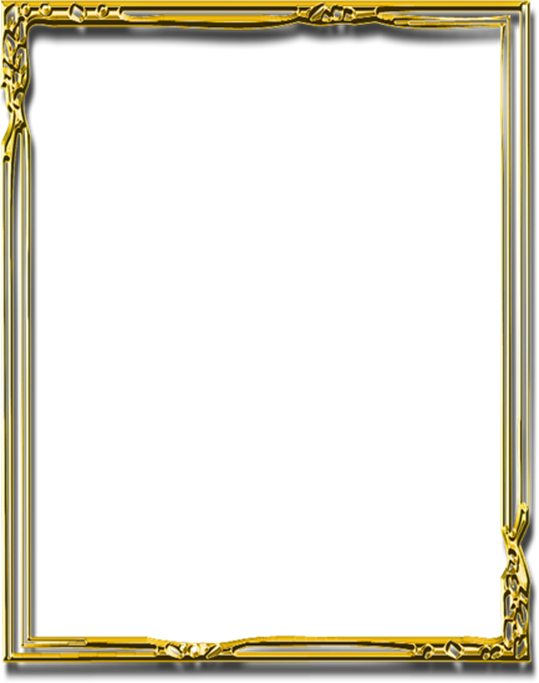 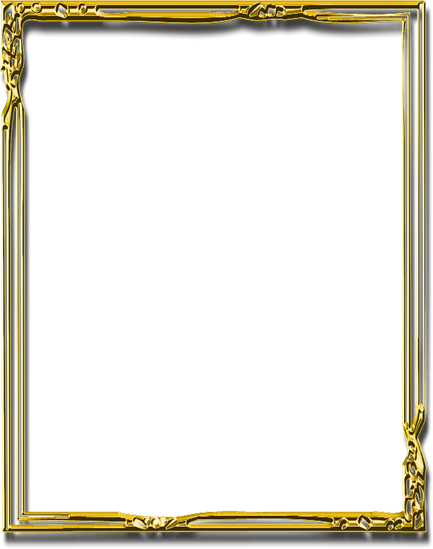 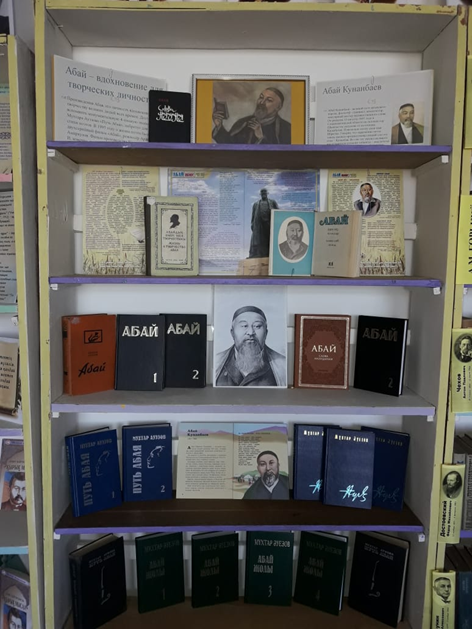 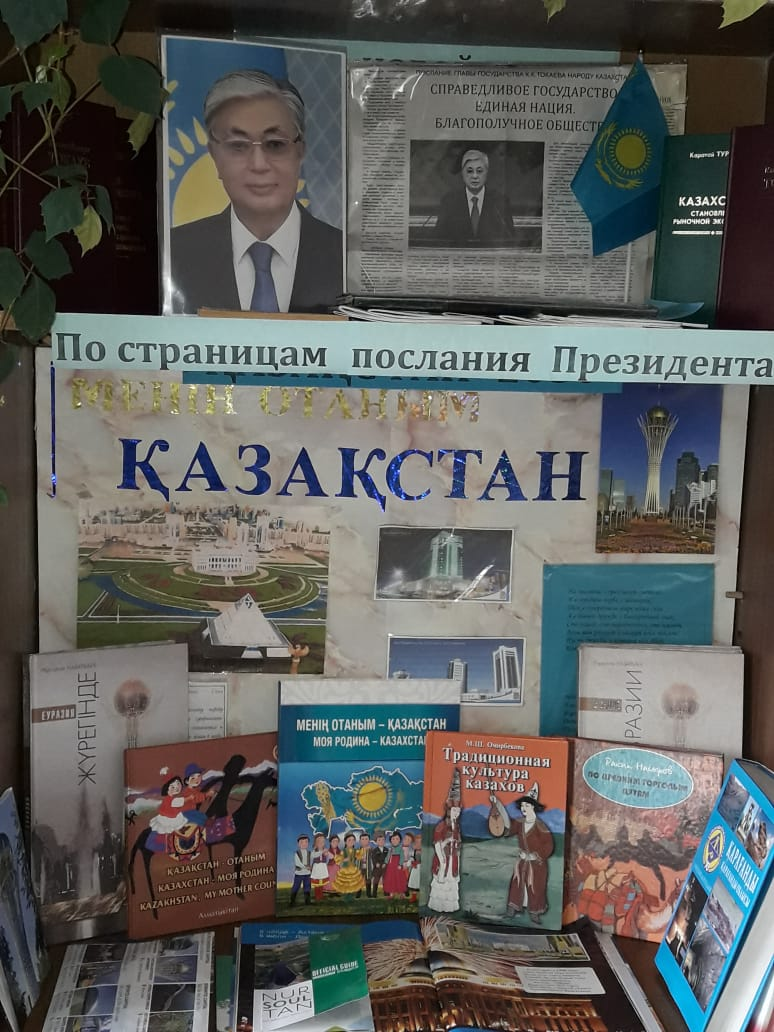 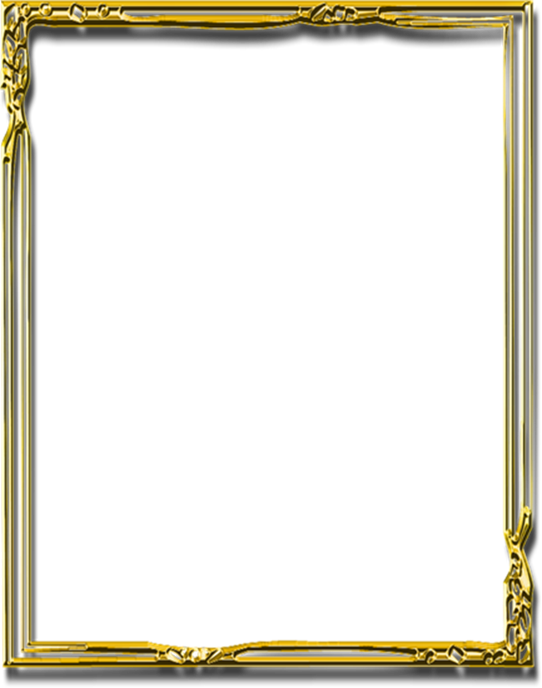 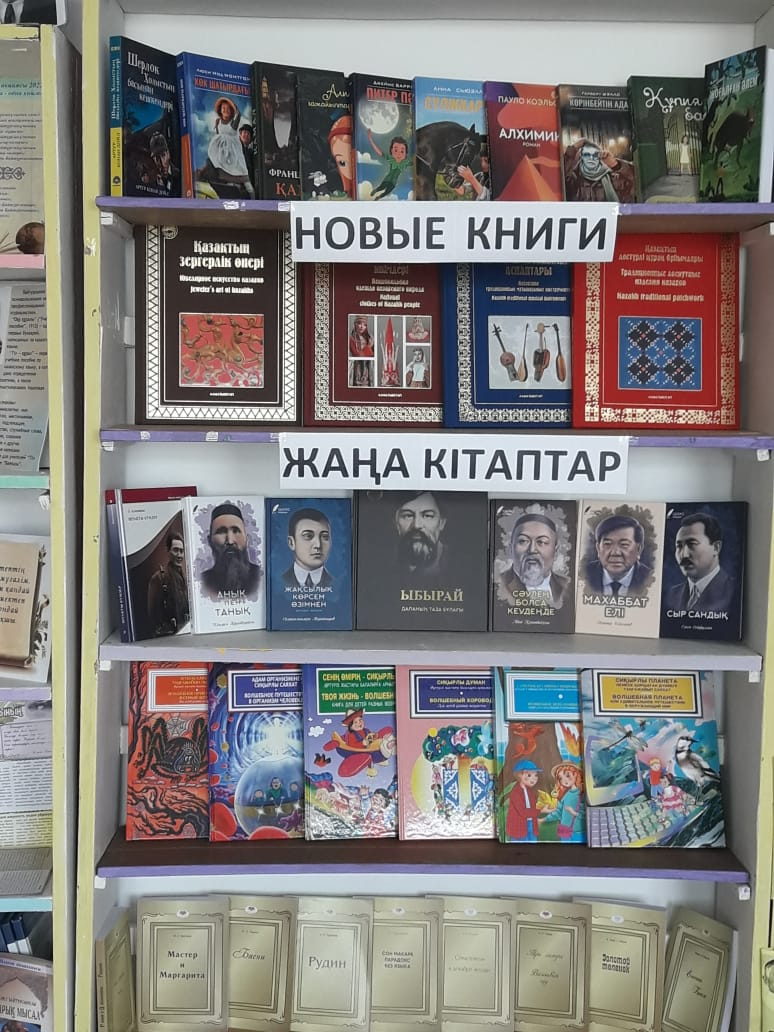 Участие в районном конкурсе «Буктрейлер»
Ученица 10-класса КГУ «Общеобразовательная школа #15» Стасюк Анастасия и ее семья участвуют в районном этапе областного конкурса «Оқырман отбасы” в рамках акции “Бір отбасы-бір кітап” в творческом проекте в номинации создания буктрейлера. Созданные семьей фильмы-миниатюры, составленные по мотивам прочитанных и полюбившихся книг,  привлекают сюжетом, творческой подачей материала и самое главное – желанием заинтересовать  и прочитать представленную книгу. Представляем вашему вниманию один из созданных буктрейлеров по мотивам поэмы Олжаса Сулейменова «Земля, поклонись человеку.
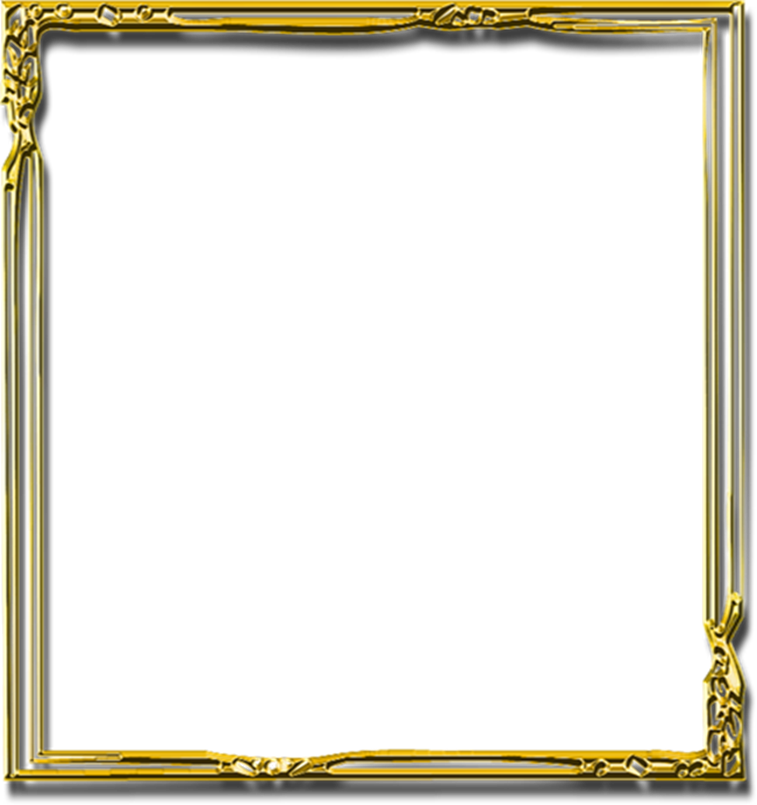 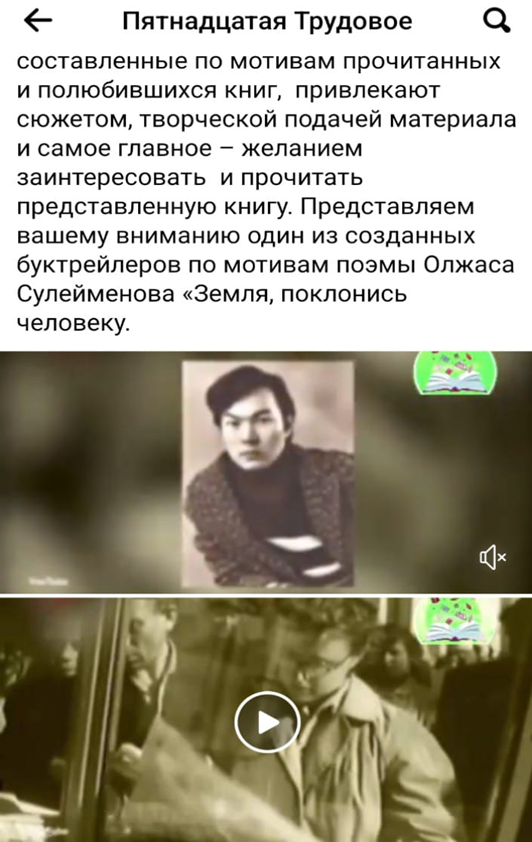 https://m.facebook.com/story.php?story_fbid=pfbid0zXkFRLzW2qq3ypD727CQbAs7Qpd6WHV4b12mxEASECw912dgQHV5H5K63oeoJo5el&id=100041997081050
Акция «Одна семья-одна книга»
В КГУ» общеобразовательная школа № 15 "в рамках областной акции" Одна семья-одна книга "на областной конкурс" читающая семья " были представлены отрывки с момента чтения произведений родителями и учащимися по заданному списку.
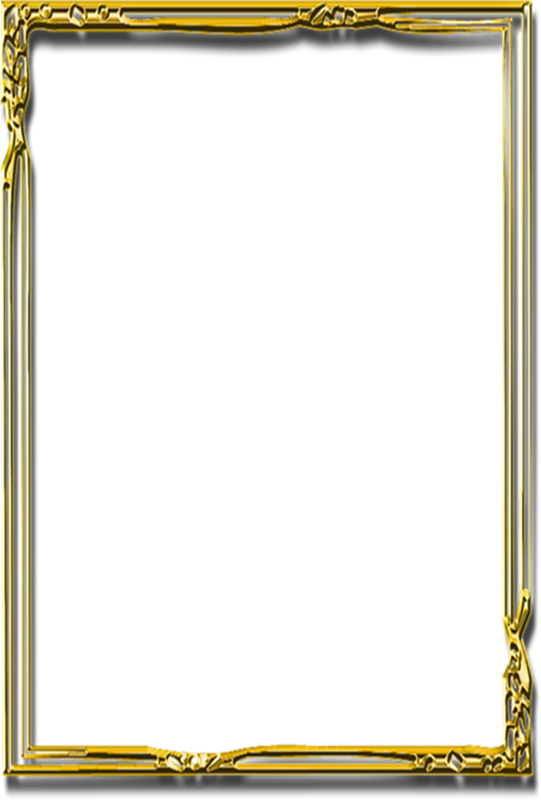 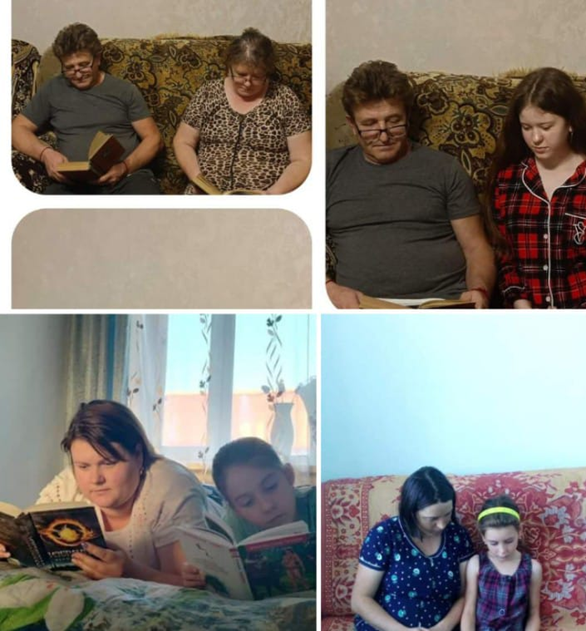 https://www.facebook.com/100041997081050/posts/pfbid02zwmiAi8kqoNxngLxzbnAWNg2b7AwGPtjYp3oUK6anuFWx2zHRKuwpd96JmfoQGBcl/
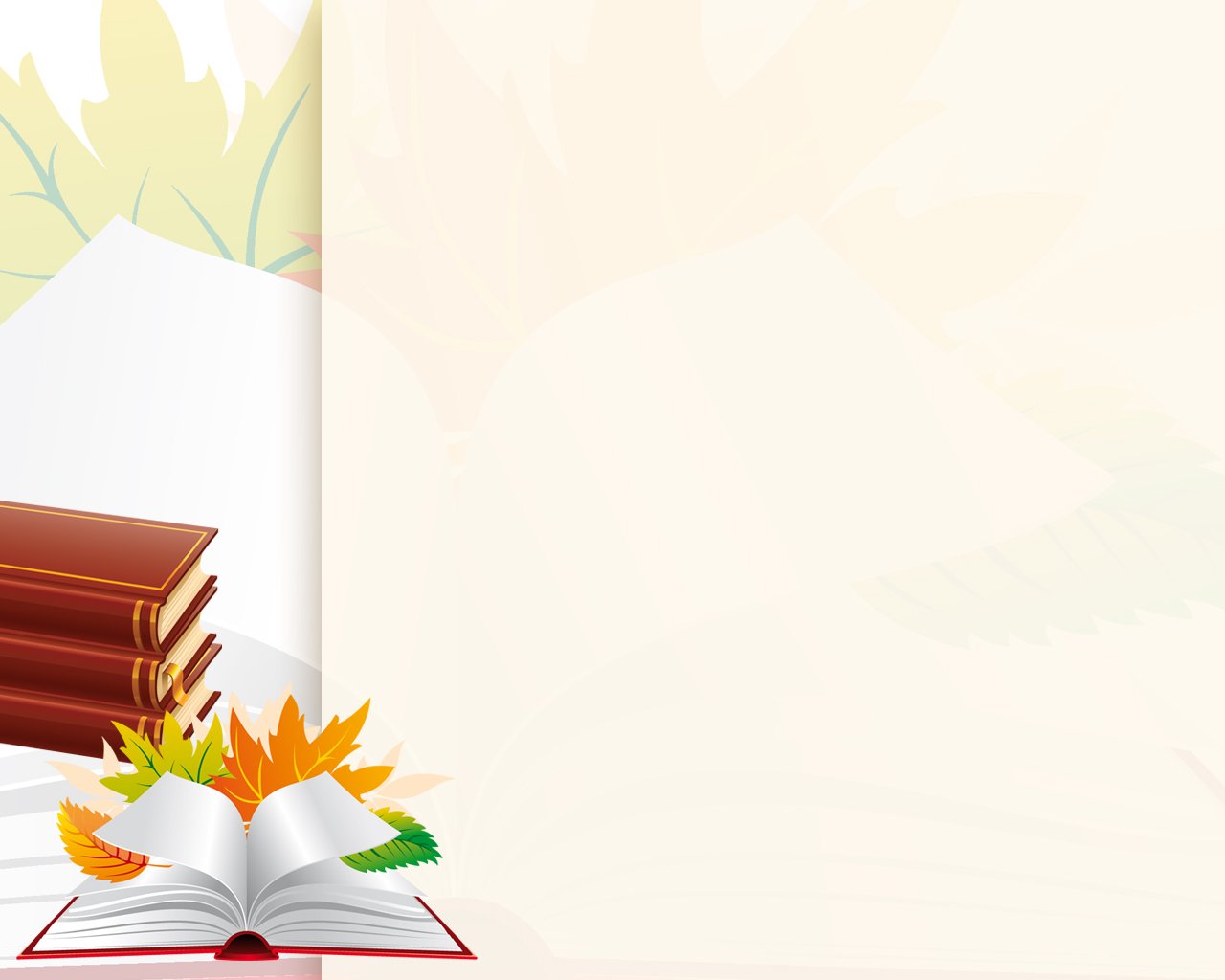 В рамках проекта "Читающая школа" проходит общение учащихся в школьной библиотеке "Веселые переменки " , где ребята рассказывают о своей любимой книге. 
Цель: Стимулирование к чтению через обмен впечатлениями.
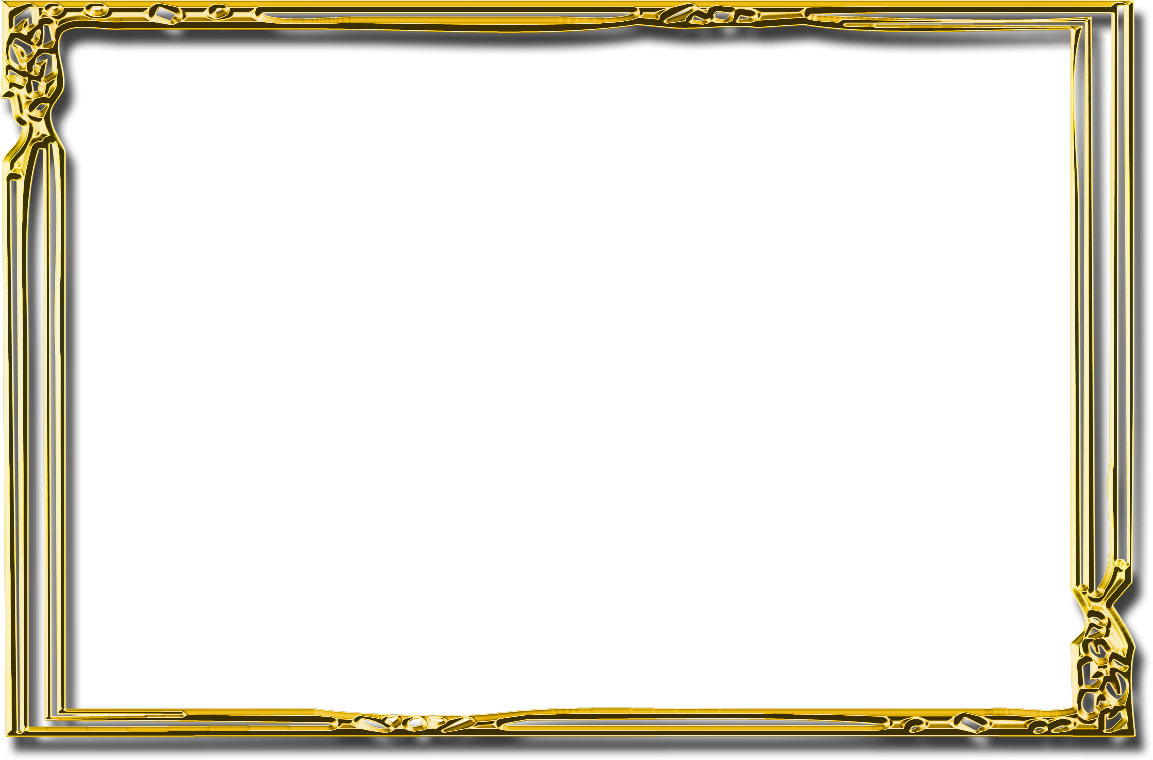 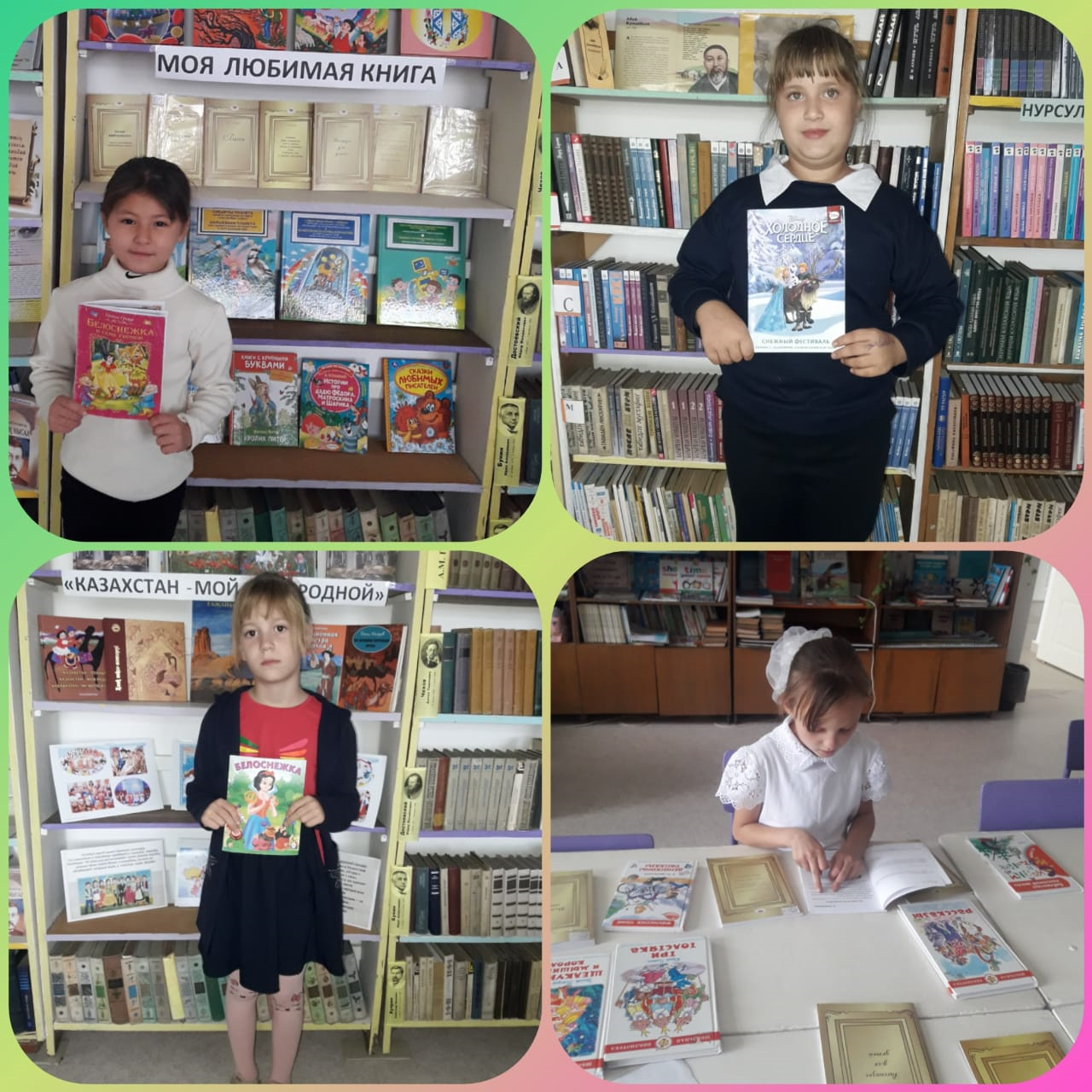 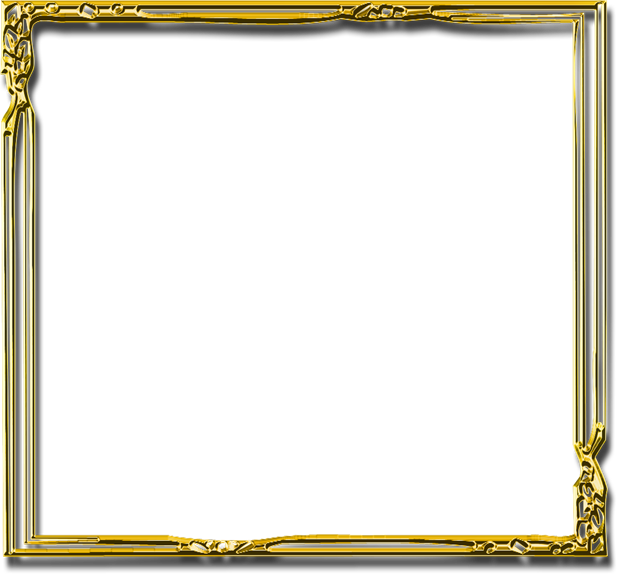 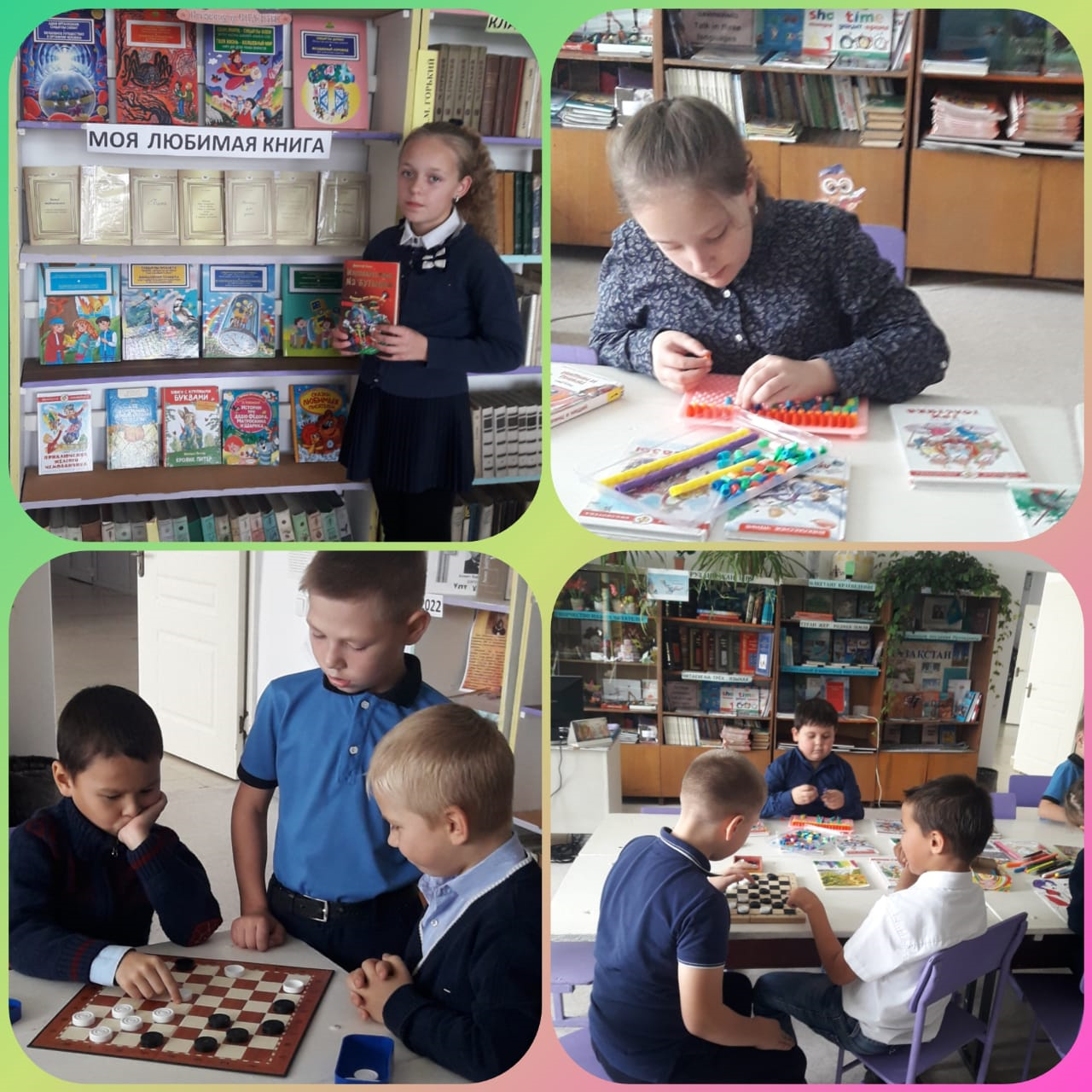 https://m.facebook.com/story.php?story_fbid=pfbid02z7cJv6f3bGcbcv9tFAquvnpwrs6jDZsdzdzxc6Kh7WXFiRB8mGgWuEsyB8Xq4c8fl&id=100041997081050
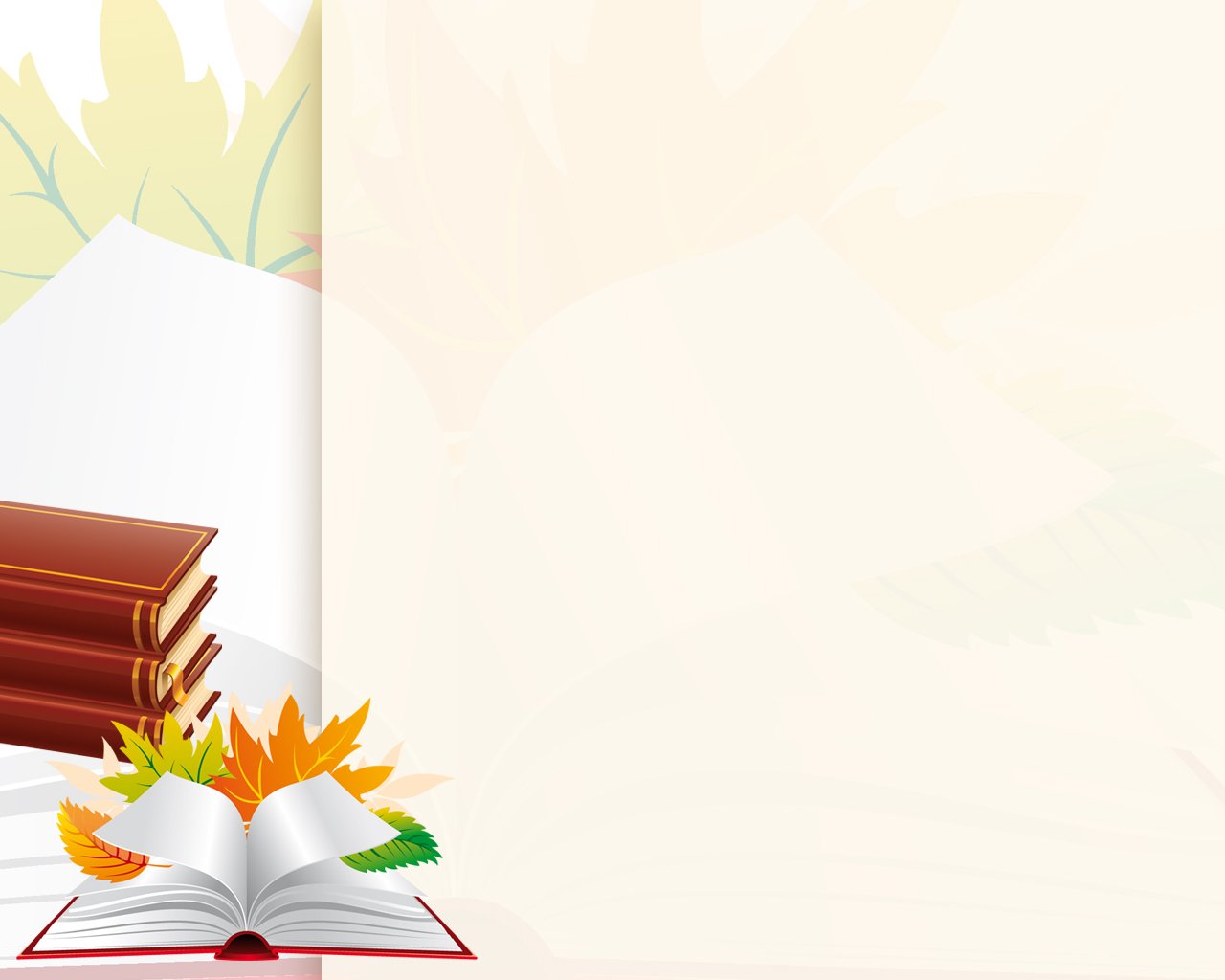 В рамках проекта "Читающая школа " фонд школьной библиотеки пополнился новой художественной и познавательной литературой. Окунуться в мир чудес и волшебства, узнать много интересного и нового в книжном мире,  читателям поможет книжная выставка "Новые книги»
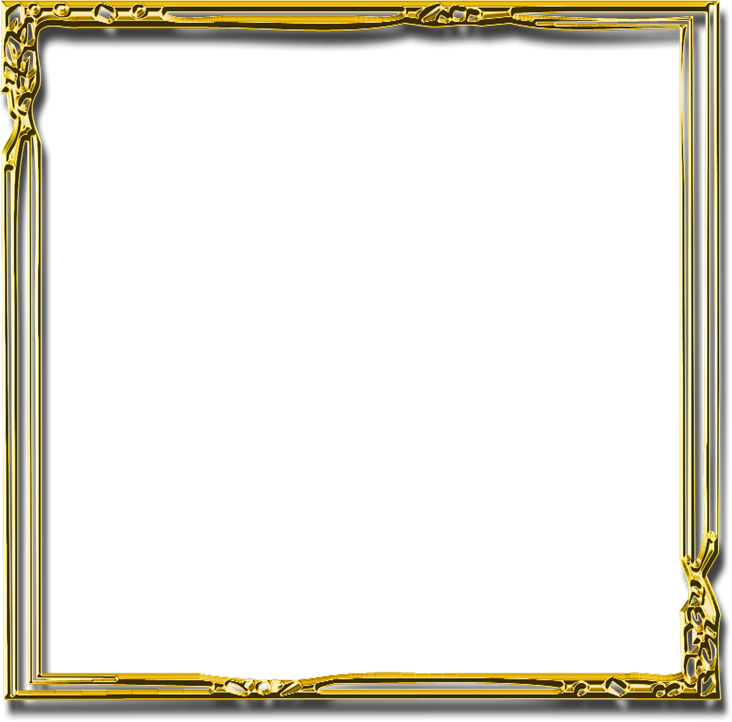 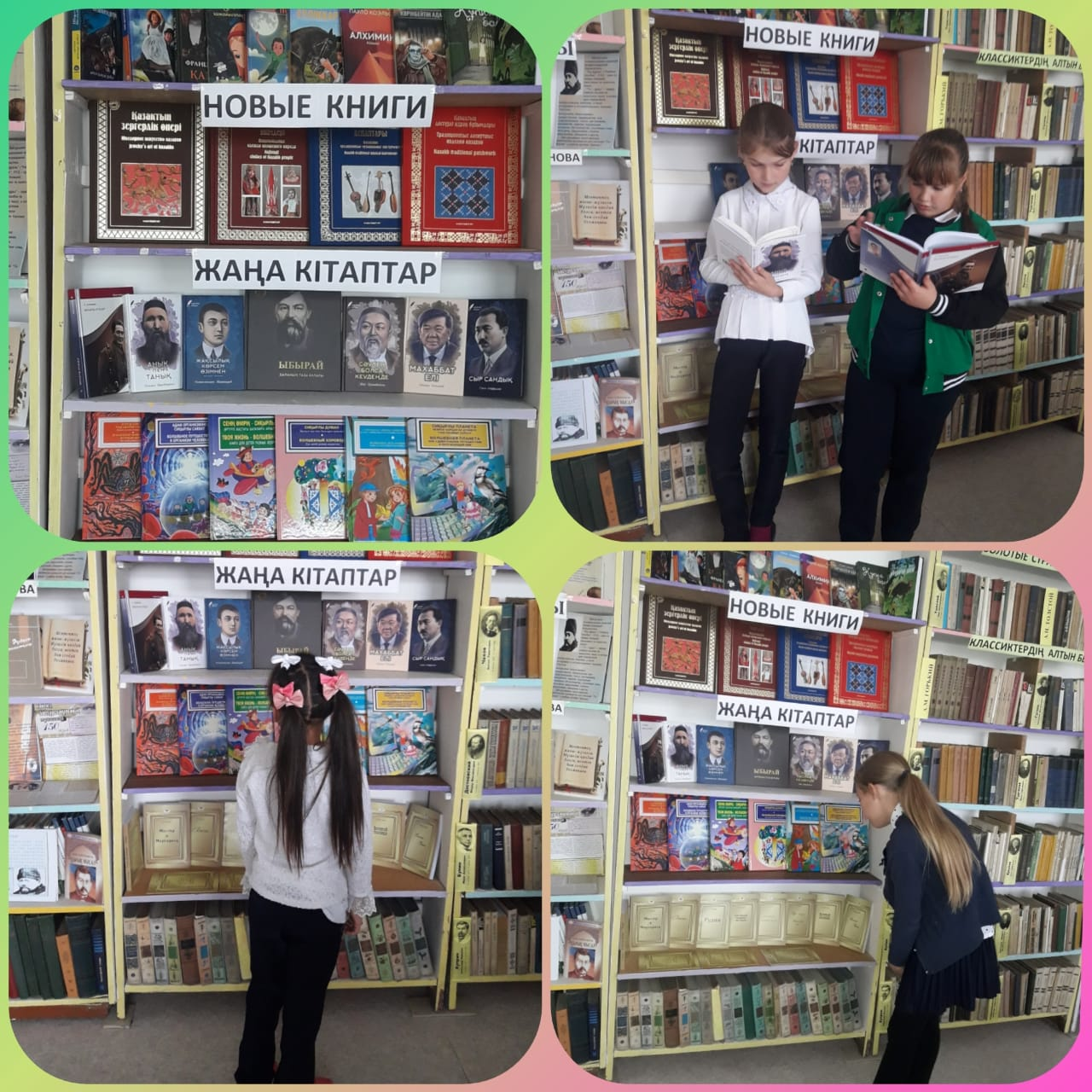 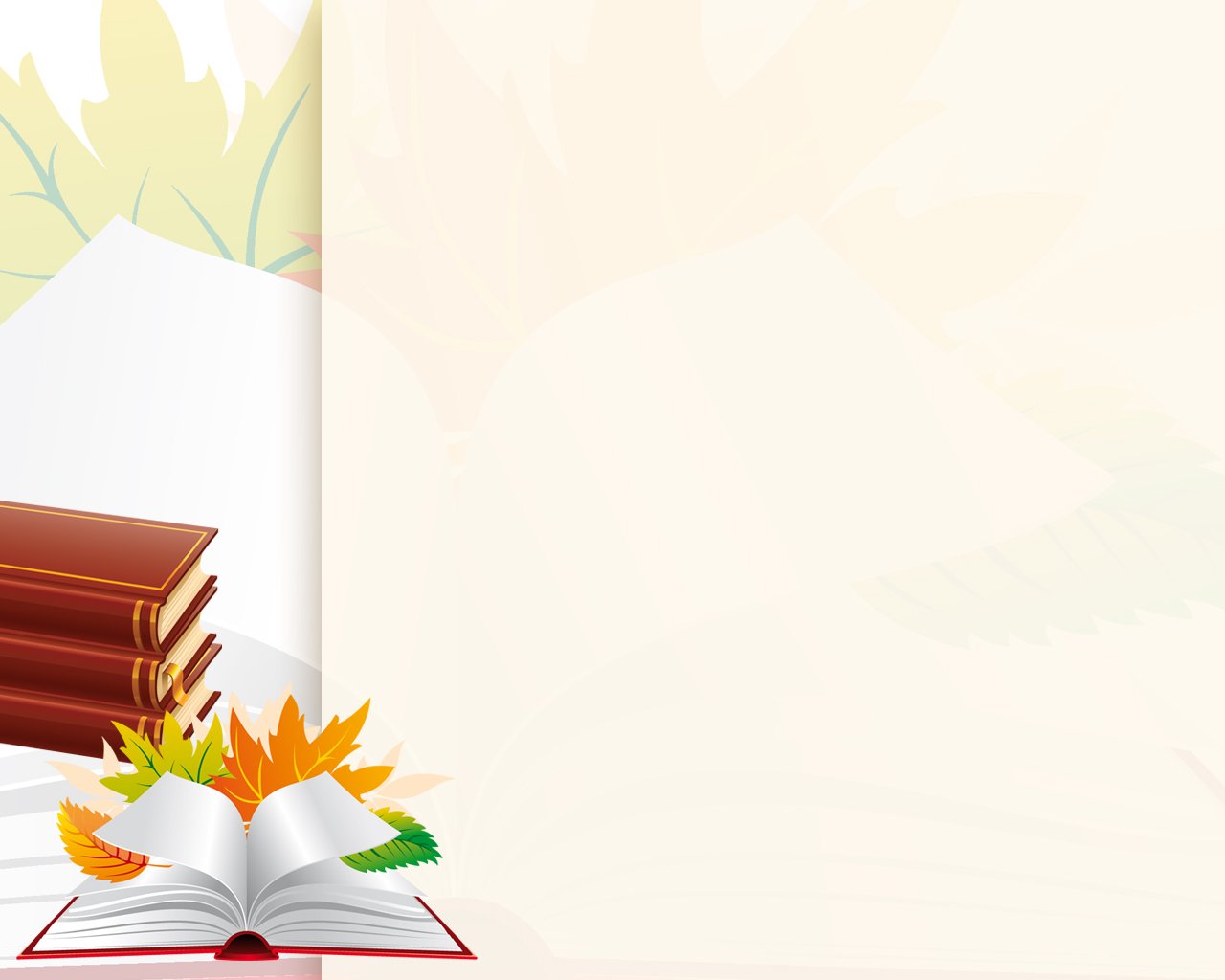 Буккроссинг - иначе говоря, обмен книгами. 
Процесс происходит так: вы берёте книги, которые давно прочитали, и несете в открытую буккорссинг зону. Там вас ожидают свободные полки в книжных шкафов, где можно оставить прочитанное и взять взамен новые, незнакомые книги.Цель: привлечения внимания современного ученика к книге, увеличение интереса к чтению с помощью современных интерактивных подходов, обеспечивающих открытость, доступность и удовлетворение читательских потребностей в новой литературе. Приглашаем ребят, которые хотят искать, учиться, заводить новых друзей. надеемся, что это будет способствовать более эффективному использованию свободного времени наших учеников и дальнейшему совершенствованию знаний, которые они получают в стенах школы.
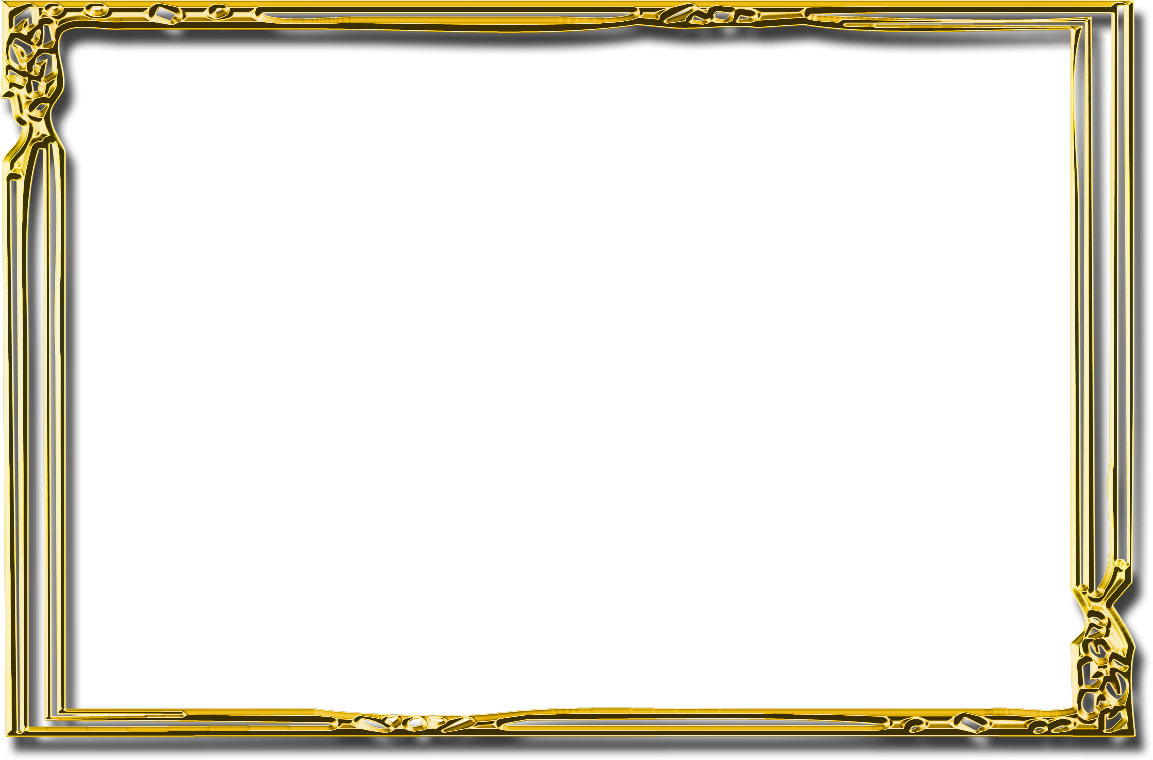 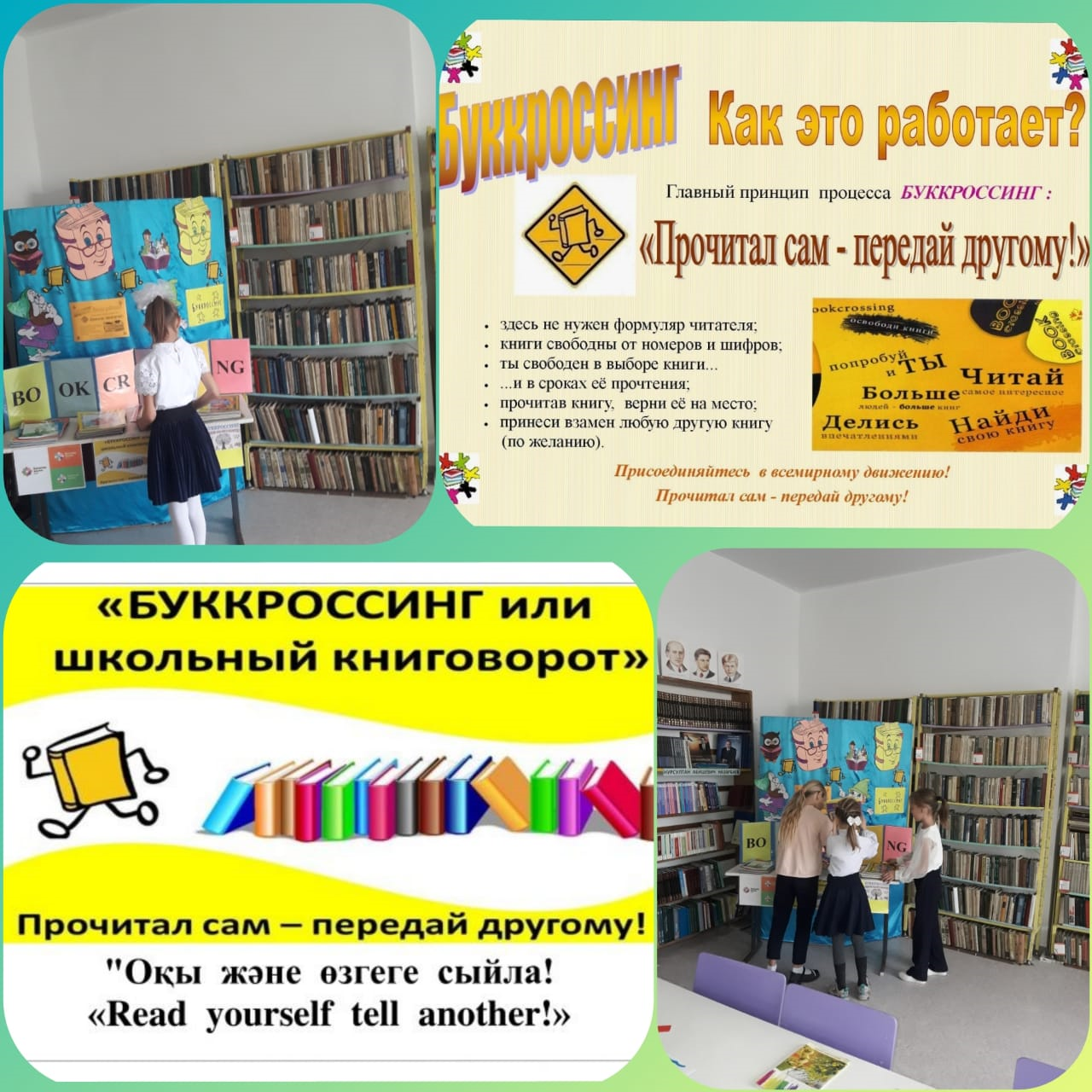 https://m.facebook.com/story.php?story_fbid=pfbid07cAA2xYcSSixwMQjoZ2YN5MbnpSSP7V8Uw9QKQ8XAcnVejD4ekwLRr4q8JEcfw2Dl&id=100041997081050
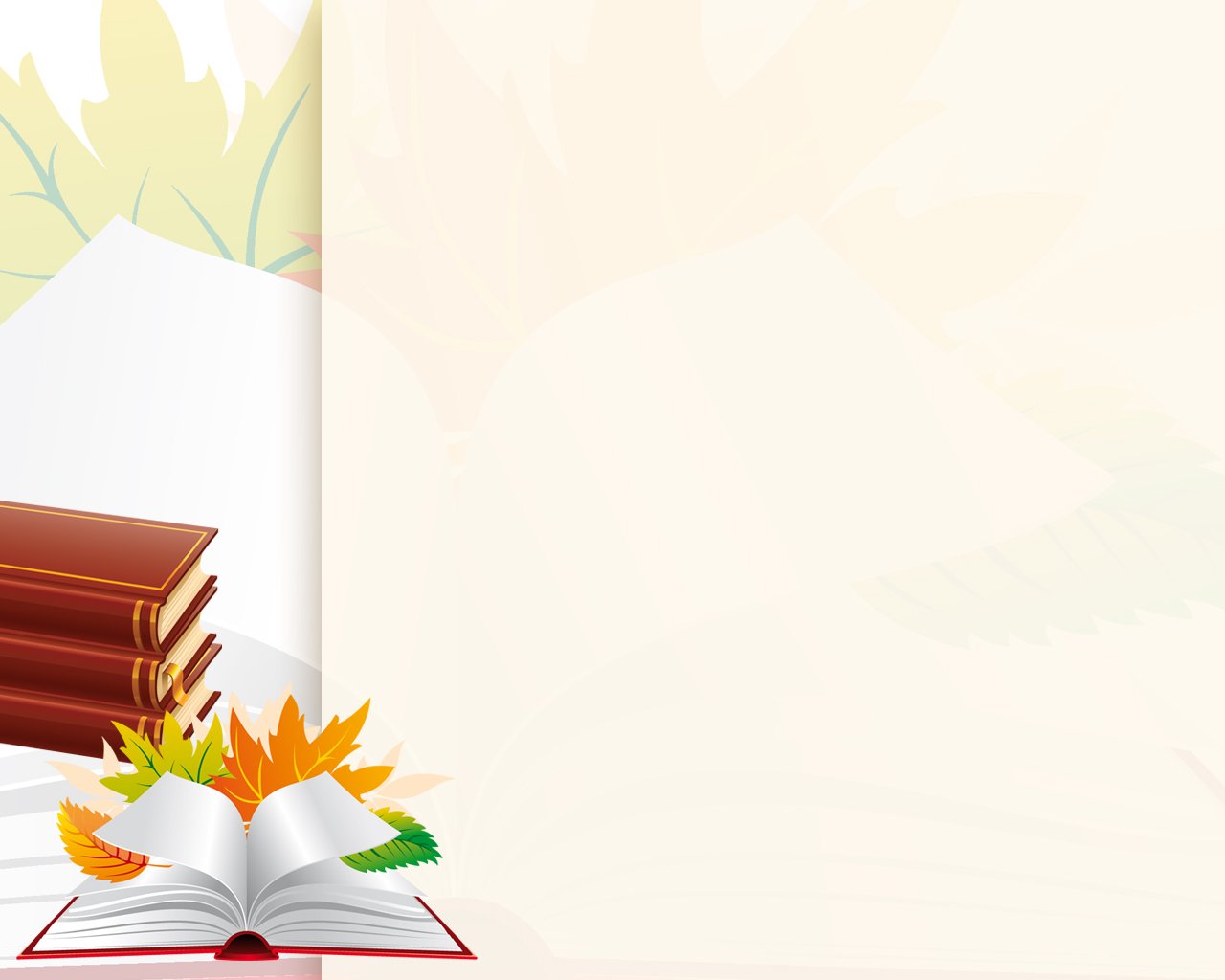 В рамках реализации проекта "Читающая школа" в школьной библиотеке организован уголок "Буккроссинга" с целью привлечения детей к чтению.  Дети с радостью приносят прочитанные книжки,  делятся своими впечатлениями о прочитанном.
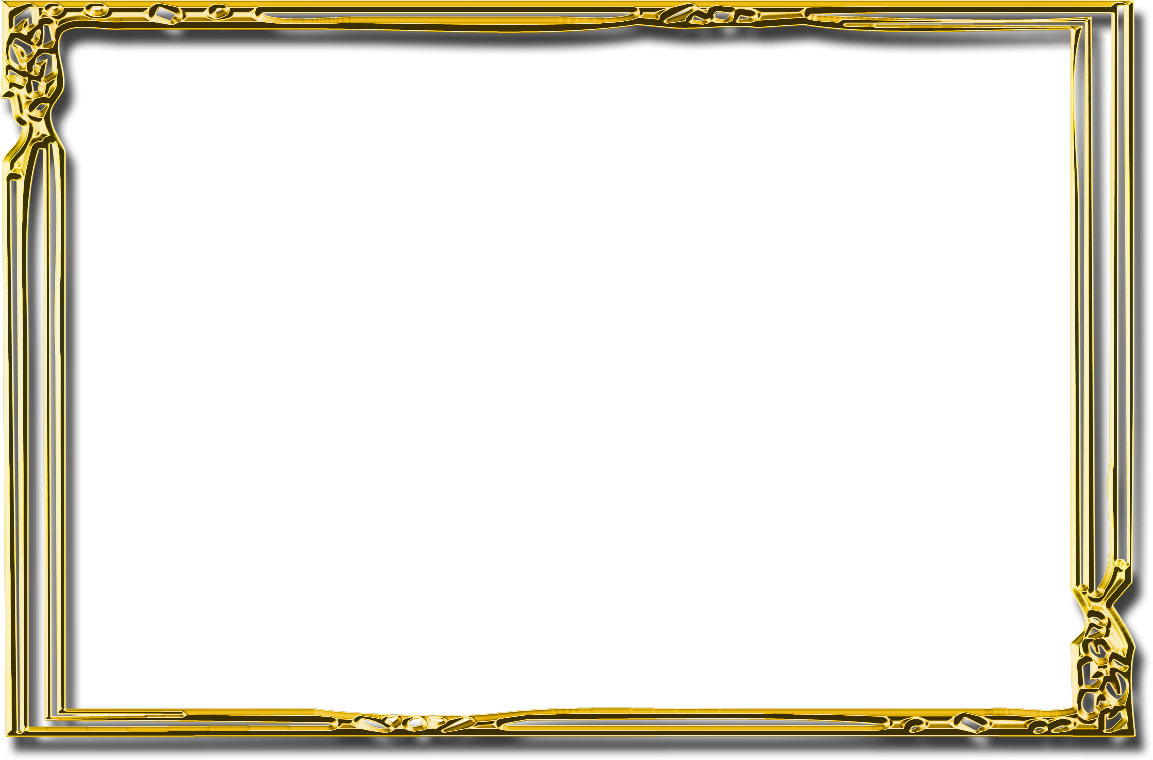 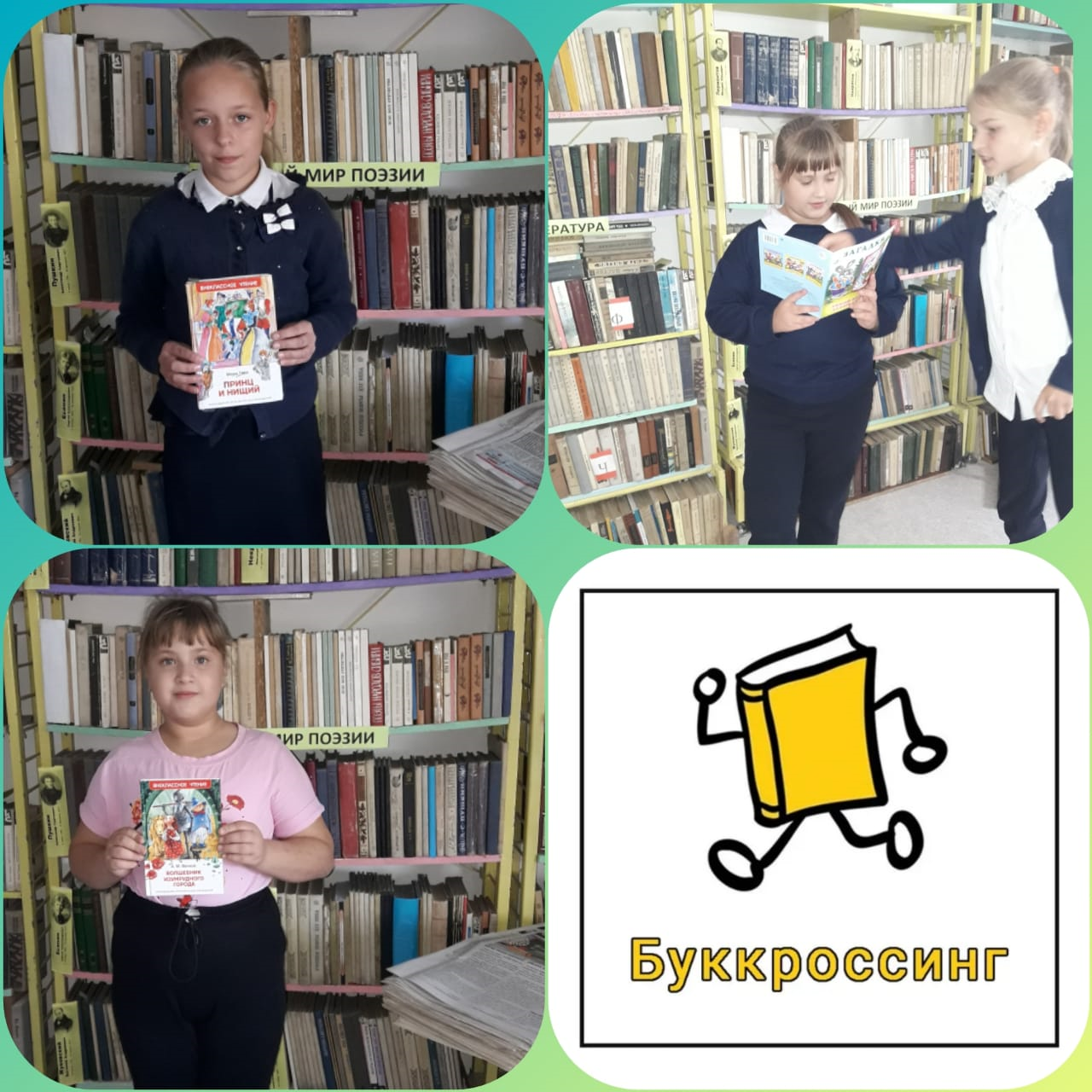 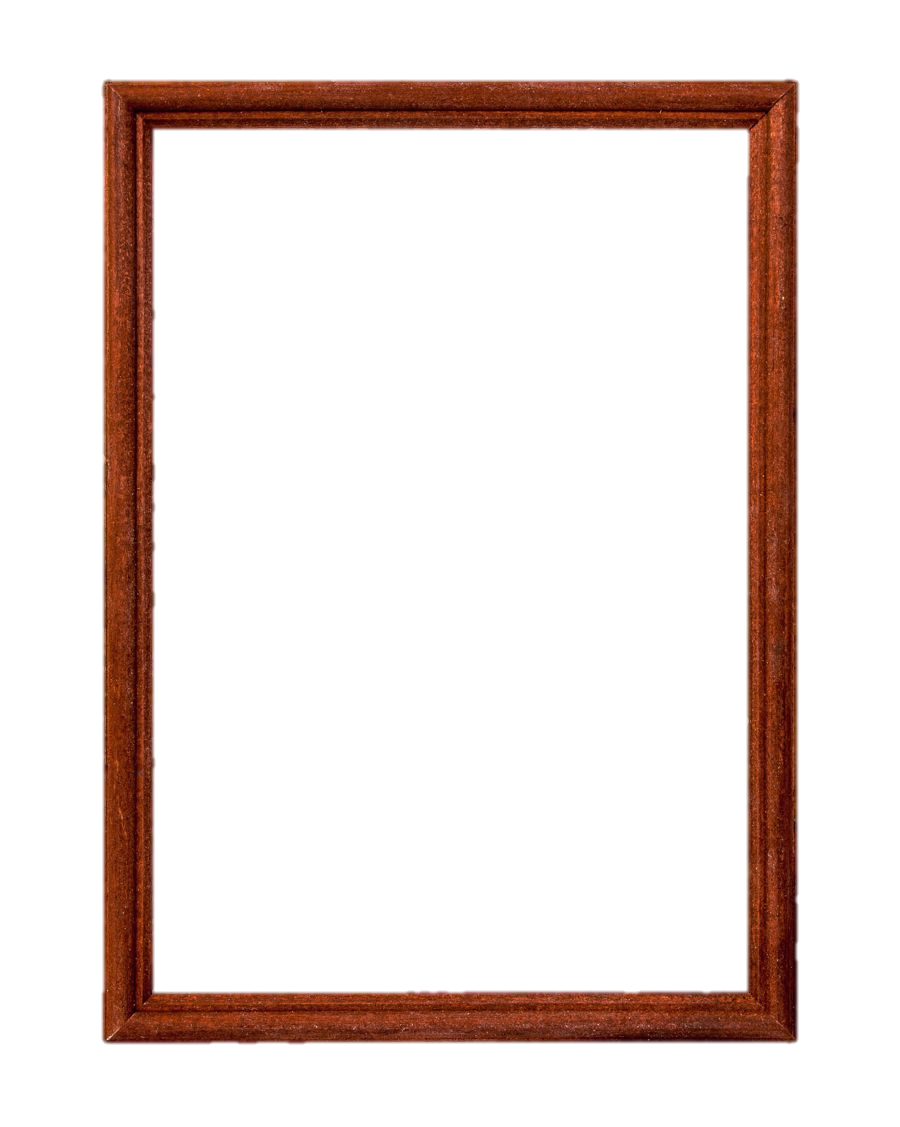 https://m.facebook.com/story.php?story_fbid=pfbid0nzqLJmbovs3JwSL93xN8CR7e1g9Ka58y4NpyHcvKfn7DZRptZSNLL5MCjLSA7j29l&id=100041997081050
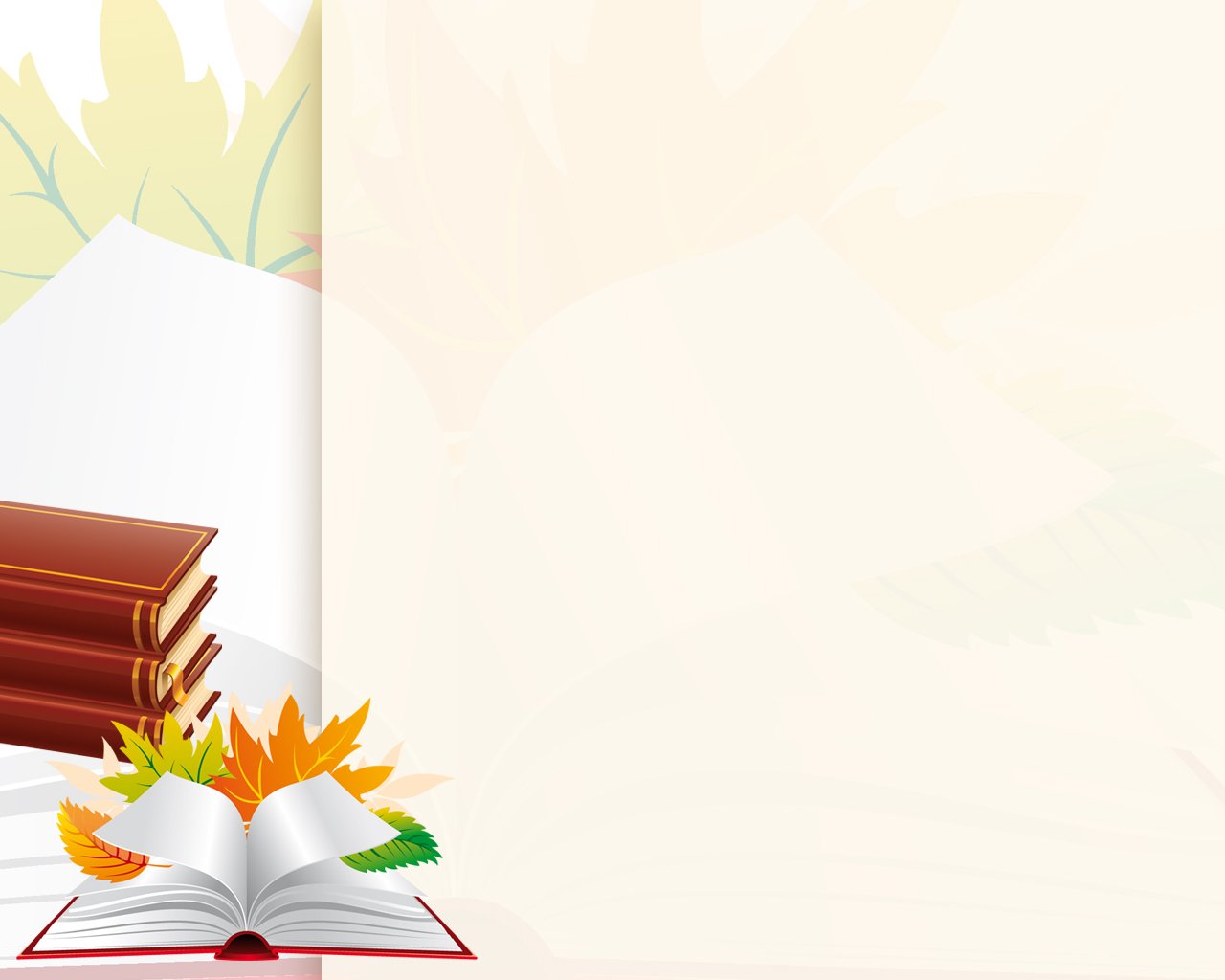 В рамках проекта "Читающая школа" в школьной библиотеке  с учащимися была проведена Акция: "Доктор " для книги. 
Цель: формирование у детей бережного отношения к книге. Обучение практическим навыкам  по ремонту книг, оказание помощи библиотекарю в уходе за книгами.
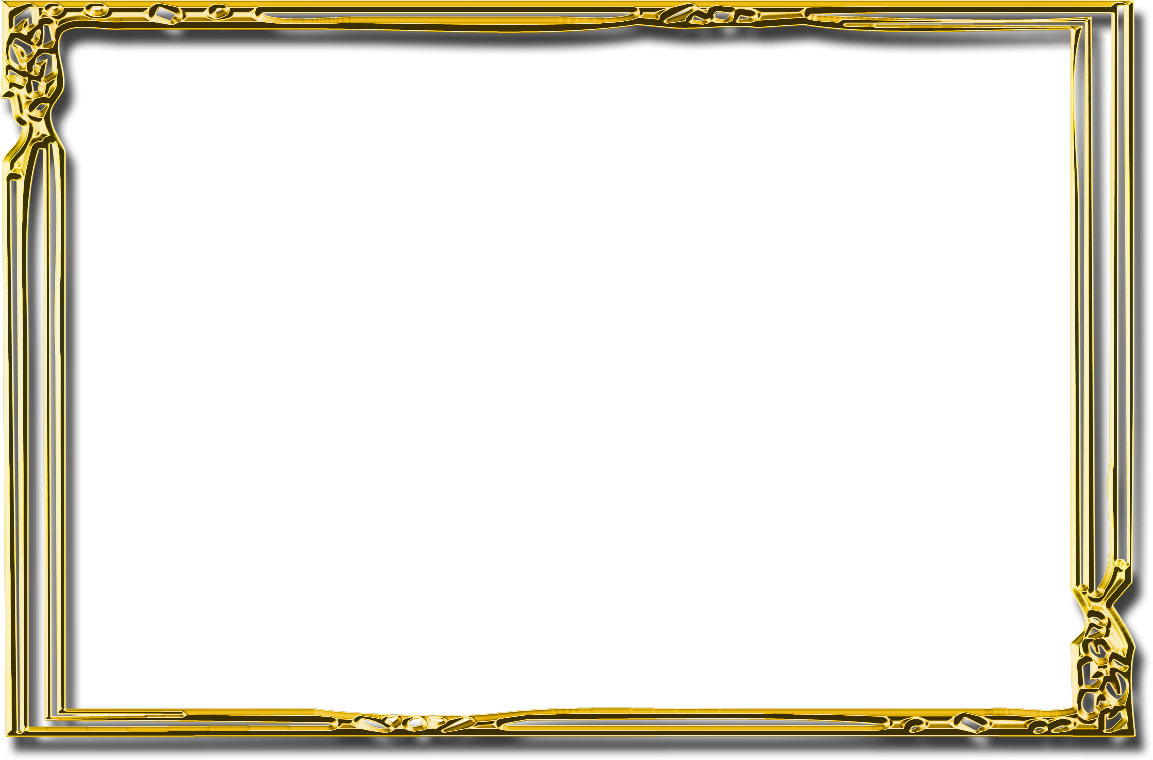 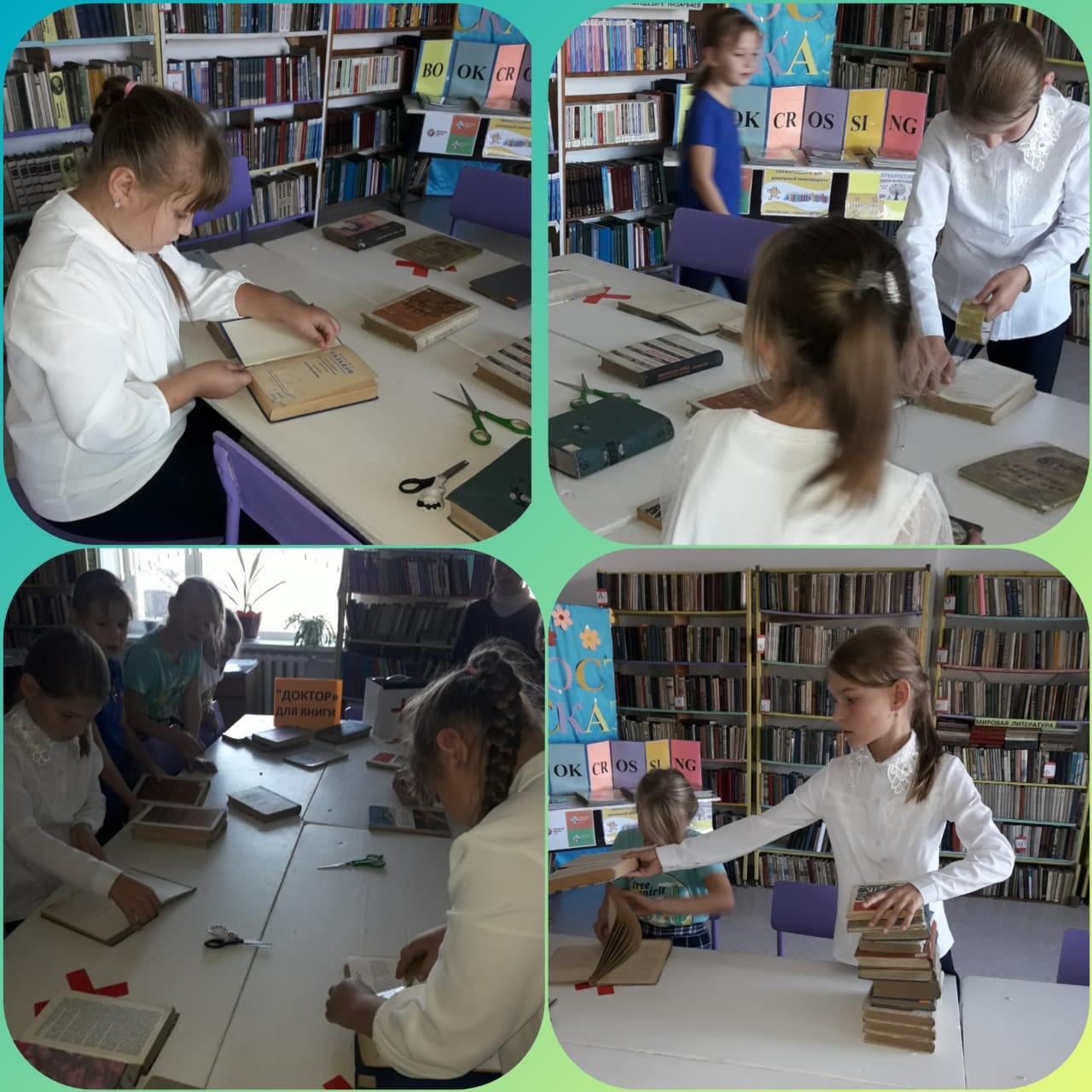 https://m.facebook.com/story.php?story_fbid=pfbid02sBiXdWsX2qc7WJLGzEoujp97u1c9SnKdhc9gdtPHjN4VSBMXw1qEFc42aoVi7qeal&id=100041997081050
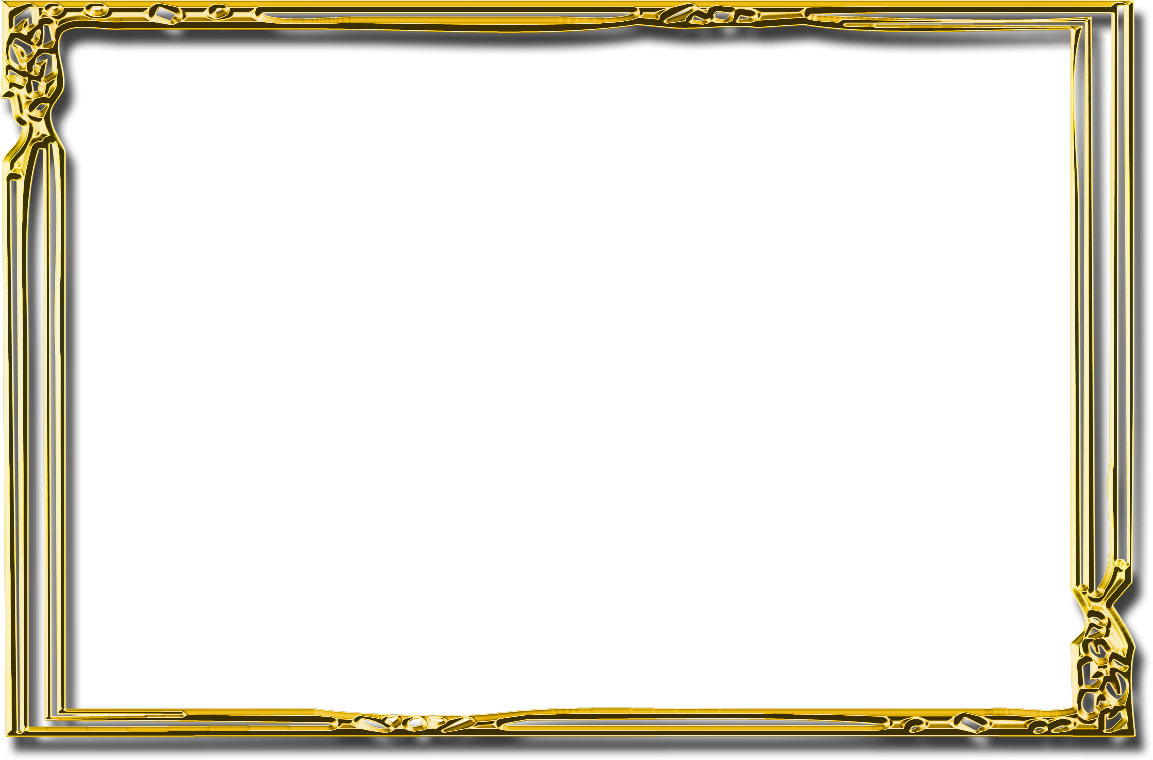 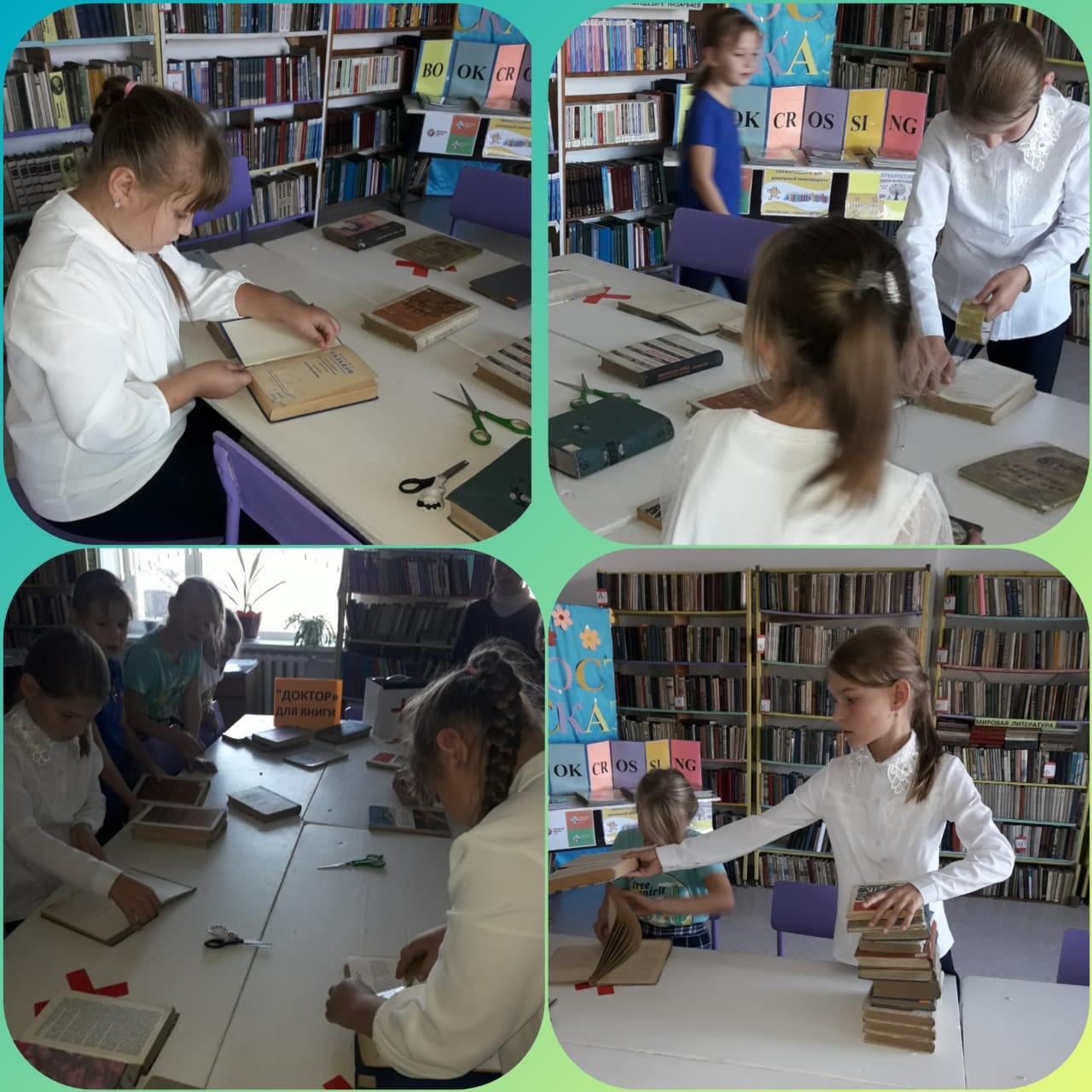 По плану проекта "Читающая школа" совместно с учителями организованно ежедневное 15-минутное чтение книг детьми на переменах.  
Цель: привить навык ежедневного чтения литературы всеми учащимися школы.  Повышение значимости книги и читательской активности.
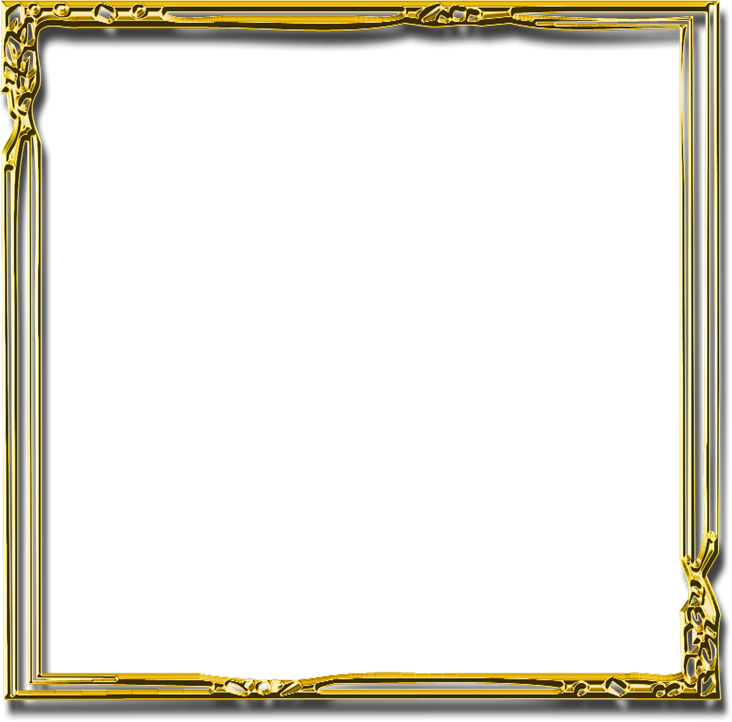 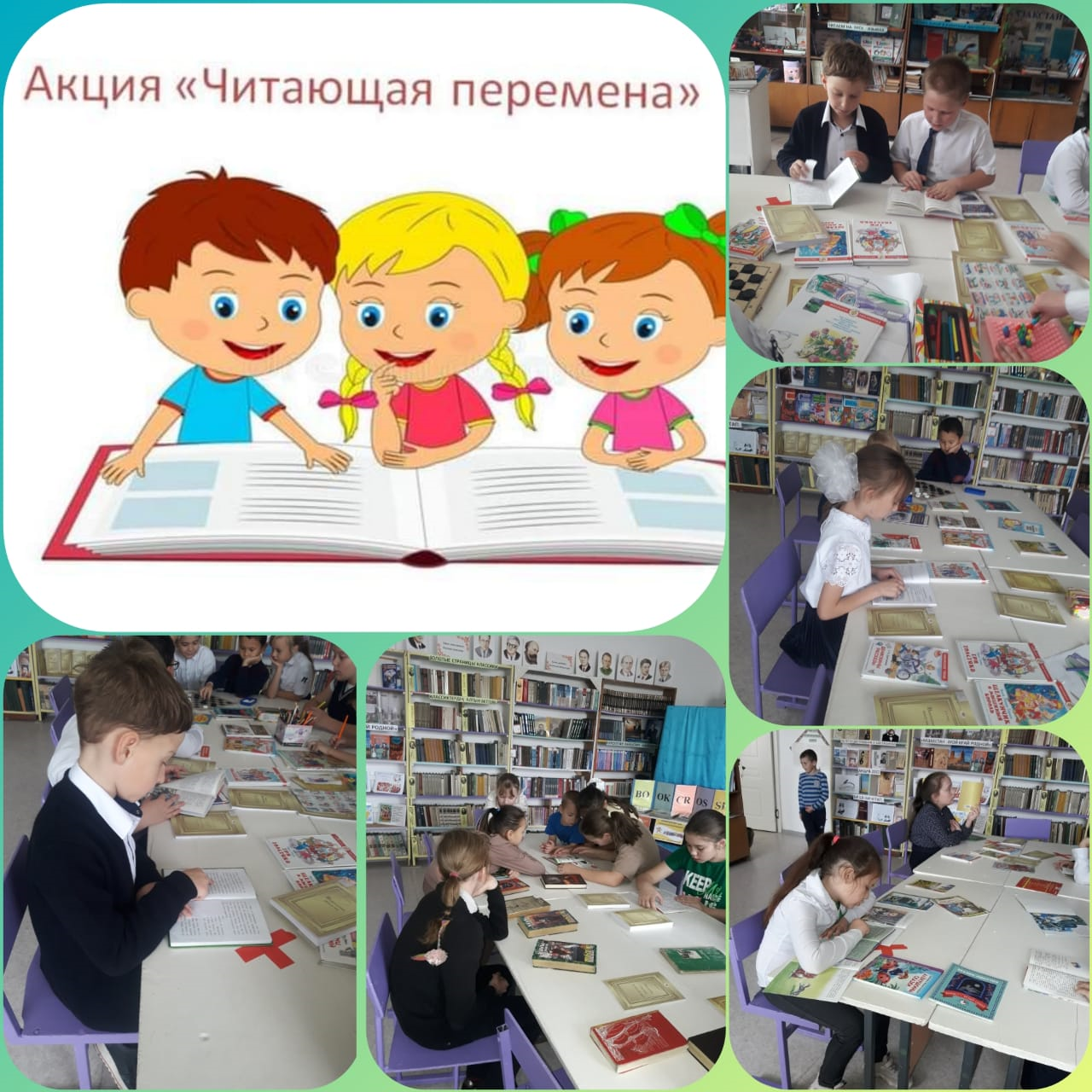 https://m.facebook.com/story.php?story_fbid=pfbid07cAA2xYcSSixwMQjoZ2YN5MbnpSSP7V8Uw9QKQ8XAcnVejD4ekwLRr4q8JEcfw2Dl&id=100041997081050